1
Amélioration de la fertilité des sols
Par des moyens naturels
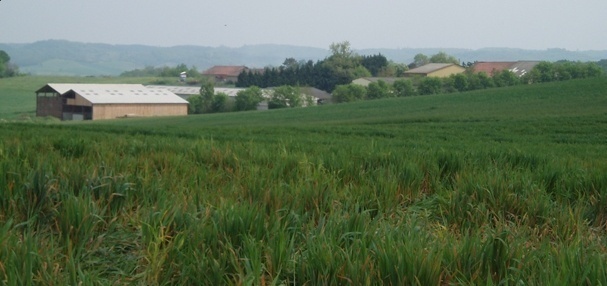 Culture en semis direct. Source : www.la-ferme-du-hourcot.com
Auteur du document : Benjamin LISAN. Email : benjamin.lisan@free.fr
Amélioration de la fertilité des sols
2
Sommaire

0) Introduction
Le problème de la dégradation et de l’épuisement des sols dans le monde
2) Causes de la fertilité des sols
3) Causes de l’infertilité et de la fragilité des sols
4) Le problème de la culture sur brûlis
5) Des difficiles changements de mentalité pourtant nécessaires
6) Les facteurs directs contribuant à améliorer la fertilité des sols
7) Ce qui contribue à ces facteurs fertilisants
8) Ce qui contribue à retenir l’azote et les sels minéraux
9) Ce qui contribue à la perte de l’azote et des sels minéraux
10) Quelles techniques sont présentées dans ce document ?
11) Techniques du semis direct sous convert végétal permanent (ou mulch)
11bis) L’avis du LAMS
11ter) Images sur la technique du semis direct
11quarto) Techniques du paillage naturel
12) Techniques du bois raméal fragmenté (ou B.R.F.)
13) Technique du Zaï
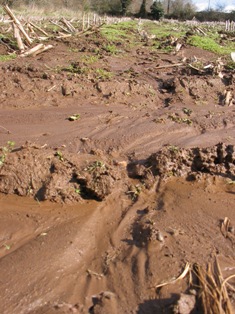 Ruissellement de la terre, quand celle-ci n’est pas protégée par un couvert végétal permanent .
Amélioration de la fertilité des sols
3
Sommaire (suite)

14) Techniques de la Terra preta
15) Exemples de techniques indigènes locales pour la fertilisation des sols
16) Jachère, rotation des cultures et agriculture biologique
17) Cultures intercalaires
18) Le sous-solage (pour sols argileux compacts) 
19) Vraies et fausses bonnes idées
20) Pour la réussite du projet
21) Conclusion sur l’idéal à atteindre
22) Annexe : processus de salinisation des terres
23) Annexe : cartes des types de sols dans le monde
24) Annexe : principaux types de sols dans le monde 
25) Annexe : Causes de l’infertilité et de la fragilité des sols
26) Annexe : facteurs influençant sur la fertilité et la qualité des sols
27) Annexe : Le compostage
28) Annexe : quelques chiffres
29) Annexe : glossaire
30) Annexe :  bibliographie
31) Annexe  : Associations, contacts et conseils (en France)
32) Annexe : Comparaison coûts labour et semis direct (évaluation)
33) Annexe : Avantages-inconvénients du semis direct
34) Annexe : liste des substrats
Amélioration de la fertilité des sols
4
0) Introduction

Les mécanismes de la dégradation et de l’épuisement des sols sont multiples (conservatismes, sous-développement, manque d’éducation, …).
L’amélioration de la fertilité des sol est loin d’être simple, comme nous le verrons plus loin.

Dans ce document, nous verrons tous les aspects de cet important problème :

Son ampleur,
Ses causes,
Les possibles solutions pour lutter contre.

Dans la suite dans document, les parties traitant globalement des sujets seront en gros caractères. Ceux traitant en détail ces sujets, seront en petits caractères. Vous pouvez éventuellement sauter ces pages ou diapositives en petits caractères.
Dans le glossaire ou le lexique à la fin de document, vous trouverez la définition de certains termes technique.
Amélioration de la fertilité des sols
5
1) Le problème de la dégradation et de l’épuisement des sols dans le monde

L'épuisement et la dégradation des sols contribuent à la faim et à la pauvreté dans un bon nombre de région dans le monde (Afrique subsaharienne, Madagascar, Haïti …).
Depuis les années 1970, dans de nombreux pays, la production alimentaire n'a pas suivi l'augmentation de leur population. Et la productivité des systèmes agricoles traditionnels tels que la culture sur brûlis a chuté, tout comme l'accès aux subventions (par ces états ou par l’ONU) pour l'achat de produits chimiques agricoles.
L’appauvrissement de ces populations les pousse à émigrer vers les pays riches, en allant jusqu’à risquer leur vie, pour tenter d’obtenir de meilleurs conditions de vie. 
Un milliard de personnes souffre de la faim (FAO,2008,Food & Agriculture Organization of the United Nations).
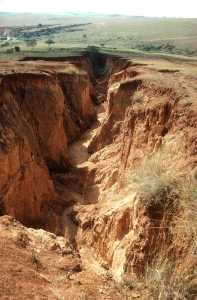 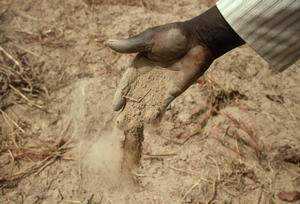 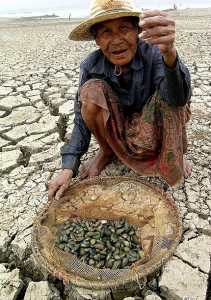 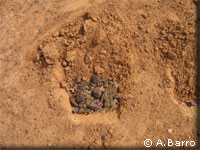 Amélioration de la fertilité des sols
6
1) Le problème de la dégradation et de l’épuisement des sols dans le monde (suite)
Près de 40% des terres cultivables de notre planète sont dégradées 
(Source : UNEP (United Nations Environnement Programme), ISRIC World Soil Information, www.unep.org/geo/geo3/french).
En milieu semi-aride, les techniques mécanisées de travail du sol (avec le labour) engendrent l'émiettement excessif, le tassement et la compaction des sols, l'érosion, le ruissellement, l'appauvrissement et le dessèchement des terres.
Ces terres en danger nécessitent d’autres techniques agricoles, en particulier de fertilisation des sols.
La fertilisation de ces terres permettrait de nourrir plus de personnes.
Si l’on pourrait augmenter la productivité agricole _ par des techniques d’amélioration de la fertilité des sols, l’utilisation d’espèces nourricières productives, de meilleurs techniques de cultures _, une partie de cette émigration dramatique se tarirait.
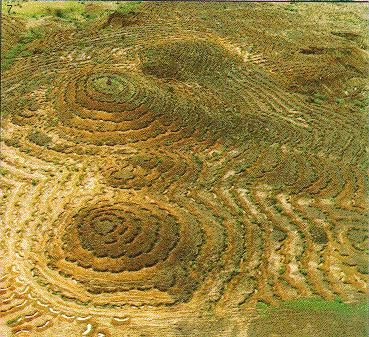 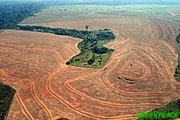 Sol résultat d’une intense déforestation.

Malgré un travail pénible
de lutte contre l’érosion, le paysan n’obtient que de faibles rendements, à cause de la dégradation des sols 
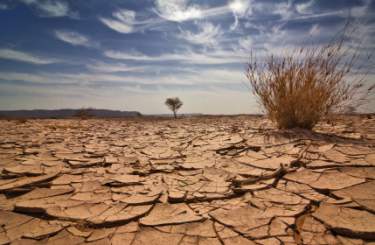 © Greenpeace
Amélioration de la fertilité des sols
7
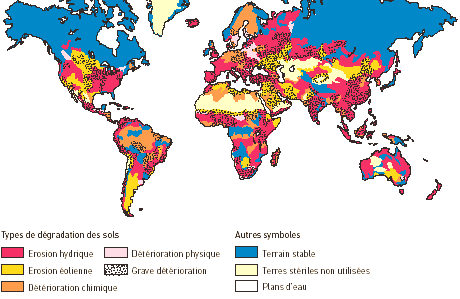 Dégradation des sols causée par les activités humaines (FAO)
http://www.fao.org/DOCREP/004/Y3557F/y3557f08.htm
Amélioration de la fertilité des sols
8
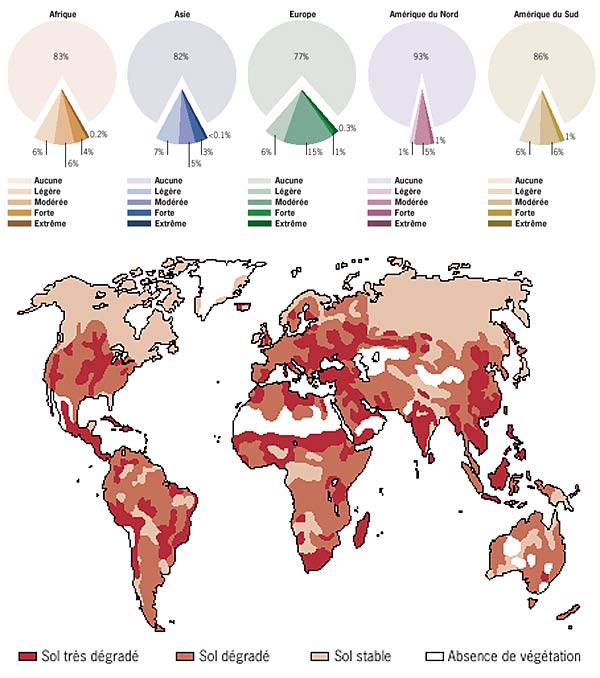 ↑Les graphiques à secteur et la carte ci-dessus montrent l'étendue des zones, partout dans le monde, où les sols sont dégradés, avec leur localisation. Source : PNUE (Programme des Nations unies pour l'environnement), 1992 et GRID Arendal, 2001.
Attention dans ce graphique, il n’y a pas distinction, au niveau appellation « sol dégradé » (en fait « sol moyennement dégradé »), entre a) sols ayant perdu sa microfaune du fait des insecticides (pays riches) et b) sols dégradés par l’érosion éolienne etc. Ce graphique a semble-t-il surtout pour but d’alerter.
Amélioration de la fertilité des sols
9
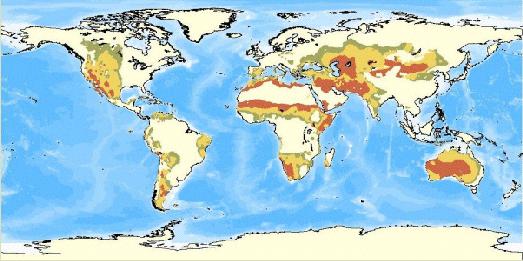 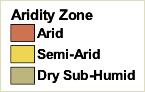 Carte mondiale des terres arides
Source: UNEP/GRID 1991 dans WRI.
L'ONU et la FAO alertent depuis plusieurs décennies sur la dégradation de nombreux sols tropicaux, avec notamment de graves phénomènes de désertification et de salinisation (voir chapitre « chiffres » à la fin de ce document).
Amélioration de la fertilité des sols
10
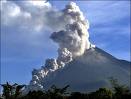 2) Causes de la fertilité des sols

1) Nutriments apportés par les éruptions volcaniques :
Tout d’abord, les éléments nutritifs peuvent se renouveler sous l’effet d’éruption volcanique ramenant de la matière jeune de l’intérieur de la Terre à la surface (cas Java, Japon, Hawaï, …).

2) Rôle des glaciers :
Les avancées et les retraits de glaciers raclent, arrachent, pulvérisent et redéposent la croûte terrestre, et les sols redéposés par les glaciers _ ou apportés par le vent à partir de dépôts glaciaires _ sont plutôt fertiles (moitié Amérique du Nord …).

3) Remontée de sols jeunes :
La lente poussée de la croûte terrestre fait remonter des sols jeunes [de l’océan] et a contribué à la fertilité de vastes parties de l’Amérique du Nord, de l’Inde et de l’Europe.


Source : Effondrements, Jared Diamond, 
Gallimard, 2006, page 437.
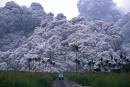 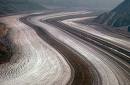 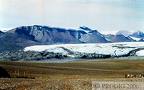 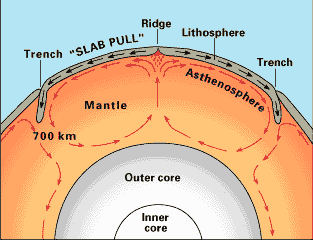 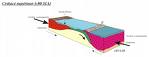 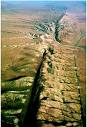 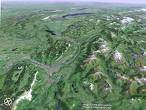 Amélioration de la fertilité des sols
11
2) Causes de la fertilité des sols

4) l’action positive de l’homme : 

=> voir les chapitres, plus loin, sur le semi-direct et celui sur la « terra preta ».
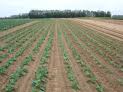 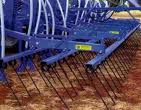 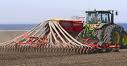 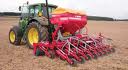 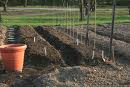 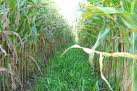   techniques du semi direct (direct seeding) 
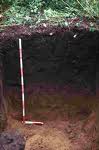 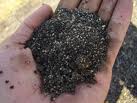 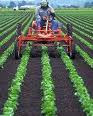 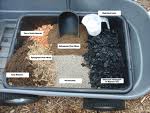   techniques de la terra preta 
© http://terra-preta-gardens.com
Amélioration de la fertilité des sols
12
3) Causes de l’infertilité et de la fragilité des sols

Il faut plusieurs milliers ou millions d’années pour que les sols se mettent en place.
À Madagascar des épaisseurs de 3 à 4 m de sol peuvent être ainsi emportés après déforestation, en une saison des pluies là où le sol forestier avait mis des millions d’années à se constituer. 

1) Influences climatiques :
Dans des climats très froids (toundras de l’Arctique, Islande …) ou très secs (steppes ou déserts au Sahara, …), les sols sont très lents à se régénérer … 
Dans les sols infertiles, le taux de croissance des plantes y sont les plus faibles.
Les traces des pneus d’un véhicules y persister durant des dizaines d’années.
L’humidité permanente des sols, en été, en climat froid, rend les sols acides (tourbeux) et donc peu fertiles. 

1) Lessivage des sols, de leurs nutriments :
Les sols de certaines régions sont si anciens [même s’ils sont à l’origine volcaniques] qu’ils ont perdu leurs éléments nutritifs, sous l’effet de la pluie, au fil de millions ou de milliards d’années (Australie …). 
Les sols tropicaux recevant de fortes précipitations sont aussi souvent 
lessivés et donc aussi peu fertiles (cas des sols latéritiques tropicaux).

Source : Effondrements, Jared Diamond, Gallimard, 2006, page 437.
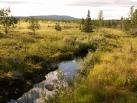 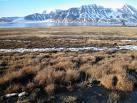 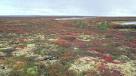 Toundra →
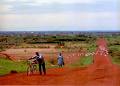 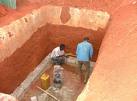 Latérite →
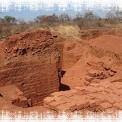 Amélioration de la fertilité des sols
13
3) Causes de l’infertilité et de la fragilité des sols (suite)

Cas de l’Australie :
L’Australie est le continent le plus improductif : c’est celui dont les sols anciens sont les moins riches et qui ont le taux de croissance des plantes les plus faibles et la productivité la plus basse. C’est même le plus fragile de tous les pays riches.
Quand la couverture de végétation est retirée (par le défrichement ou le surpâturage) _ cas de l’Australie _, la terre que la végétation cachait auparavant se retrouve directement exposée au soleil, ce qui rend les sols plus chauds et plus secs, et handicape le développement des plantes de la même manière que la sécheresse naturelle (page 458). […] L’érosion des couches supérieure du sol par l’eau et le vent s’accroît dès lors que sa couverture végétale est réduite ou défrichée (page 457).
Les sols pauvres en éléments nutritifs [de l’Australie] portaient souvent une végétation luxuriante en apparence, pour la raison que la plupart des nutriments de l’écosystème sont contenus dans la végétation plutôt que dans les sols (page 485).
La faible productivité des sols en Australie n’a pas été immédiatement perceptible par les premiers colons européens. Quand ils se sont retrouvés en présence de magnifiques forêts très étendues […], les apparences les ont induits que à penser que cette terre était extrêmement productive (page 439). 
Source : Effondrements, Jared Diamond, Gallimard, 2006.
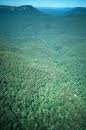 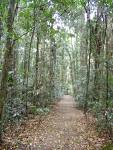 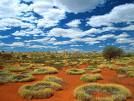 Une partie de l’Australie est constituée de déserts (ici le désert de Gibson) 
Grandes forêts du sud de l’Australie →
=> D’autres causes de fragilités des sols sont exposés en annexe 24 (cas de l’Islande et du Groenland).
Amélioration de la fertilité des sols
14
4) Le problème de la culture sur brûlis

La culture sur abattis-brûlis, employée dans beaucoup de pays pauvres, provoque un effondrement dramatique des rendements agricoles, après cinq à six années de son utilisation, à cause de l'appauvrissement des sols et de l'invasion des mauvaises herbes qu'elle provoque.
L'agriculteur se trouve contraint d'abandonner sa parcelle au profit d'une nouvelle défriche (souvent en zone forestière) et ainsi de suite, provoquant petit à petit l’appauvrissement de toutes les surfaces des terres cultivables et la déforestation.
La persistance de cette pratique néfaste, pour le pays, est culturelle, se transmettant de génération en génération. 
On pourrait l’éradiquer par un travail d’éducation et 
surtout par l’exemple édifiant de récoltes abondantes
obtenues avec les nouvelles techniques. …

Les techniques présentées dans  ce document
ont pour but d’éviter que les paysans y recourent.
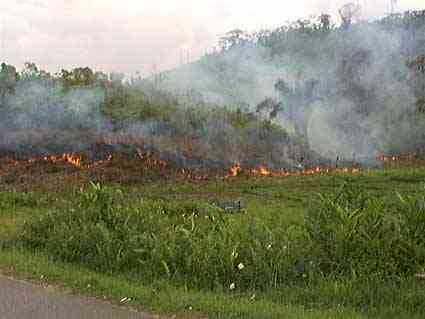 Culture sur brûlis ou « tavy », à Madagascar 
(source : Comité Jean Pain Madagascar - CJPM).
Amélioration de la fertilité des sols
15
5) Des difficiles changements de mentalité, pourtant nécessaires 

Difficulté à convaincre les agriculteurs des avantages des plantes de couverture car devant renoncer à planter des cultures vivrières & adopter les cultures de couverture.

=> Les petits agriculteurs sont plus enclins à adopter les plantes de couverture si : 
elles sont cultivées sur des terres dont le coût d'opportunité (c’est-à-dire le sacrifice maximum que l'on supporte en les travaillant (i.e. le temps & l’argent)) est faible (par exemple, cela peut être le cas avec des champs où les cultures intercalaires comprennent des cultures vivrières et commerciales, des parcelles en jachère, des cultures arbustives ou encore des terres cultivées, durant des périodes où l'on s'attend aux sécheresses, aux inondations ou au gel).
leur culture requiert très peu de main-d’œuvre supplémentaire ou en nécessite moins parce qu'elles ont à moins lutter contre les mauvaises herbes (i.e. les adventices).
les semences sont facilement accessibles [faciles à produire], sans frais supplémentaires, pour les agriculteurs.
leur biomasse (graines, feuilles, tiges) procure des avantages (nourriture, fourrage…), outre l'amélioration de la fertilité du sol.
Comme ressource alimentaire & technique d’amélioration des sols, l'utilisation des plantes de couverture est rentable et bénéfique, pour bien des ‘’systèmes culturaux’’. 
Le conservatisme, les tabous, les traditions s’opposent, le plus souvent, aux innovations techniques et à la réduction de la pauvreté.
Amélioration de la fertilité des sols
16
6) Les facteurs directs contribuant à améliorer la fertilité des sols

L’azote assimilable par la plante (les nitrates) et d’autres sels minéraux (phosphates, potassium, …).
L’aération du sol en permettant aux racines des plantes de respirer, par exemple, en cassant une croûte superficielle imperméable (comme dans le cas de sols latéritiques).
(cf. sous-solage plus loin).

7) Ce qui contribue à ces facteurs fertilisants

Ce qui apporte l’azote et les sels minéraux : 
 Les plantes productrices d’azote _ en général les légumineuses _ et les déchets de plantes ou d’animaux, les copeaux de bois, les branches broyées et fragmentées. 
Certains arbres remontent les sels minéraux enfouis profondément, jusqu’au niveau du sol (comme les acacias …).
Les « Décomposeurs » du sol ou/et qui oxydent les composés organiques : 
microfaune (acariens, collemboles, larves, rotifères etc.), bactéries (nématodes …).
Ce qui aère le sol et permet son drainage : 
Les vers de terre (lombrics), …
Ce qui facilite l’assimilation de l’azote :
Certains champignons symbiotiques utiles (mycorhizes se liant aux racines etc.),
Amélioration de la fertilité des sols
17
6) Les facteurs directs contribuant à améliorer la fertilité des sols (suite)

Toutes ces techniques essaient de faire appel uniquement à des organismes ou être vivants sources de nitrate naturelle, grâce à l’aide « d’auxiliaires vivants » tels que :

saprophages ou détritivores (mangeant des débris végétaux et animaux), 
nécrophages (mangeant des cadavres), 
coprophages (mangeant des excréments), 
carnivores (mangeant des animaux vivants).
Acarien du sol :
Acari Aranea  
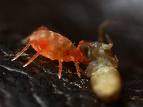 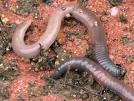 Lombrics :
(vers de terre)
Les laboureurs 
de la terre  
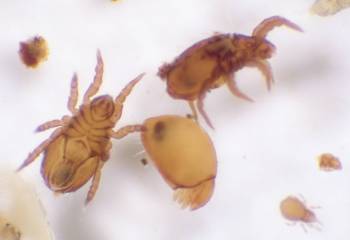 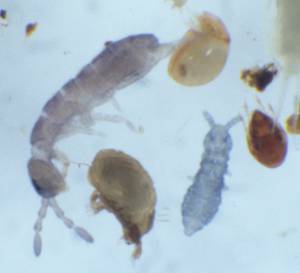 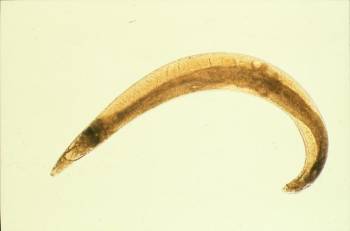 Nématode 
Photo C. Laumond, INRA
Acarien du sol 
Photo M. Fouchard,, INRA
Collembole, Photo INRA 
Amélioration de la fertilité des sols
18
6) Les facteurs directs contribuant à améliorer la fertilité des sols (suite)
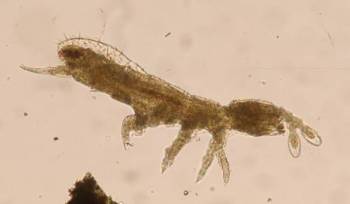 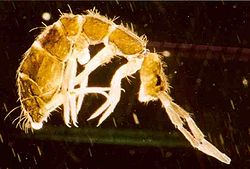 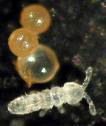 Collembole  (°)
Collembole (°)  
photos INRA
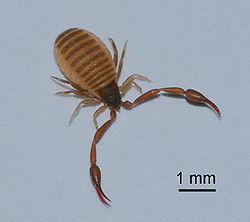 Collembole  (°)
Isotoma sp.,  habitus
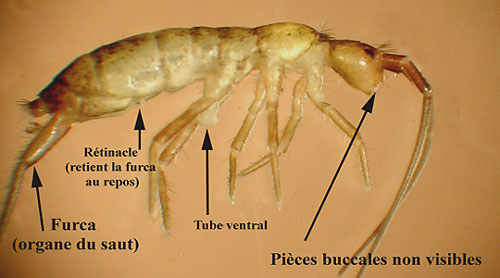 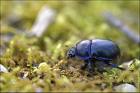 Pseudoscorpions
Chelifer cancroides.
Citons encore les bousiers, des scarabées, qui peuvent avoir un rôle dans la fertilisation des pâtures  et les cloportes 
Collembole (°)  
Source : Recyclage naturel : qui sont les décomposeurs ? 
Claire König, www.futura-sciences.com
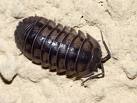 (°) Les collemboles sont des animaux différents des acariens proches des crustacées.

Pour en savoir plus sur ces animaux, voir la partie « 19. Annexe : glossaire » de ce document.
Note : Il en existe beaucoup d’autres, encore peu connus.
Amélioration de la fertilité des sols
19
Certains champignons apportent aussi des nutriments (sels minéraux …) à certaines plantes (légumineuses, arbres …), dans le cadre d’une symbiose appelée mycorhization. 
La jonction entre les racines de l'arbre et le mycélium du champignon s'appelle une Mycorhize. c'est par ce manchon que se font les échanges de nourritures, d'eau et de sels minéraux entre l'arbre et le champignon.
Les végétaux mycorhizés se développent mieux et résistent mieux à la sècheresse.
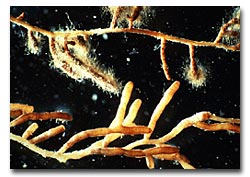 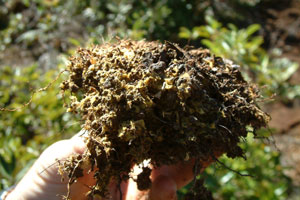 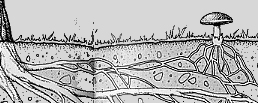 Mycorhizes (jonctions
Champignons –racines)
(source : station truffe)
Mycorhization © www.ird.nc
Mycorhization
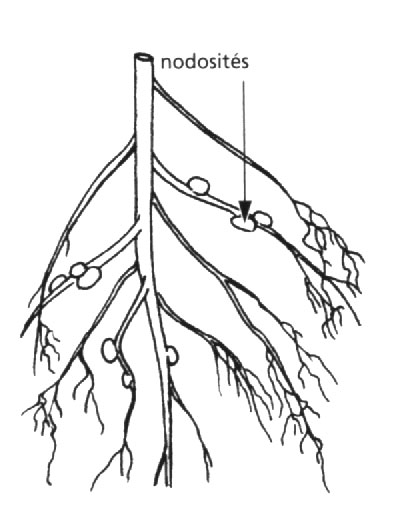 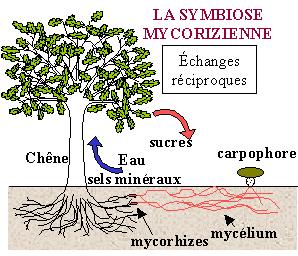 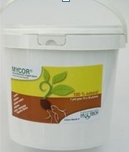 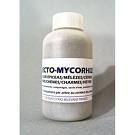  On peut aider à la mycorhization par l‘apport d’amendement  organique  mycorhizé
Nodosités  sur les racines
Llées à la présence de mycorhizes 
© http://lescepes.free.fr
Amélioration de la fertilité des sols
20
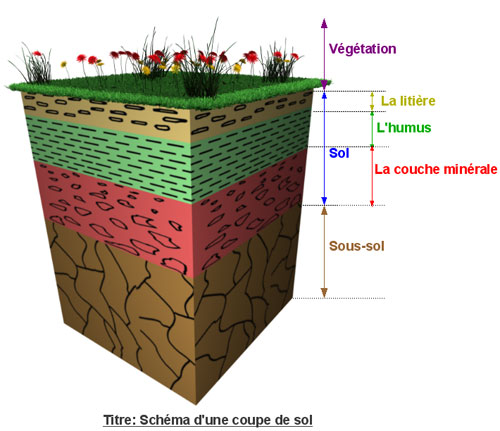 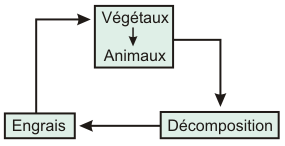 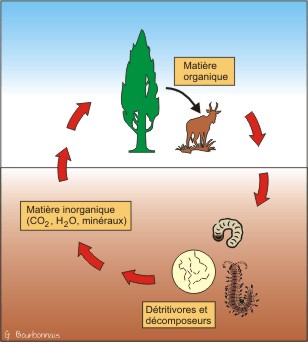 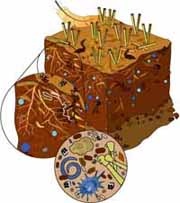 Source : http://www.ac-grenoble.fr/college/jastres.aubenas/spip.php?article449
Cycle de dégradation des matières organiques dans le sol.
Source : http://www.cegep-ste-foy.qc.ca/profs/gbourbonnais/pascal/nya/botanique/notesnutrition/notesnutrition3.htm
 Microfaune. Source : http://www.directseed.org/sustainablefarming.html
Amélioration de la fertilité des sols
21
8) Ce qui contribue à retenir l’azote et les sels minéraux
Tout ce qui protège le sol contre l’impact des gouttes de pluies tropicales _ plantes couvre-sol, canopée, feuillage, forêt, paillage (technique Jean Pain), copeau de bois …
Tout ce qui protège contre le ruissèlement, le ravinement, le lessivage des sols (forêt, haies, ouvrages (ouvrages anti-chutes d’eau et ravinement …), terrassements …

9) Ce qui contribue à la perte de l’azote et des sels minéraux
Le ruissellement due à l’absence de plante couvre-sol, de forêt, d’ouvrage anti-crues.
La déforestation, quant à elle, elle est due : a) à la culture sur brûlis, destinée à obtenir une amélioration temporaire (!) de la fertilité des sols, b) à la  trop forte pression humaine pour le prélèvement de bois (bois de chauffage, d’œuvre …), c) à la trop forte pression des animaux herbivores (bovins, ovins …), d) l’acidification des sols due aux engrais chimiques.
La culture de plantes (céréales, coton …) absorbant trop ces sels et l’azote. Ces dernières n’apportant rien (en retour) aux sols & les appauvrissant.
Ravinement ↓
Ruissellement ↓
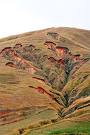 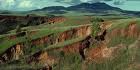 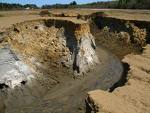 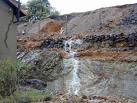 © CAMARO10 août 2007→
Madagascar, RN1
Érosion des sols à Madagascar ↑
© WWF-Canon / Olivier LANGRAND
Source : 
www.agrireseau.qc.ca
Amélioration de la fertilité des sols
22
10) Quelles techniques sont présentées dans ce document ?

De nouvelles méthodes permettent d’améliorer la fertilité du sol, sans engrais chimiques. 

Toutes ces techniques sont peu coûteuses, ne nécessitant pas ou peu d’investissement pour les agriculteurs pauvres.
Elles évitent le recours à de mauvaises techniques peu efficaces, destructrices de l’environnement (comme la culture sur brûlis, contribuant à la déforestation galopante observée partout autour du monde, en particulier dans les pays pauvres).

Nous allons examiner, une par une, chaque technique, en recensant à chaque fois, les avantages et inconvénients de celles-ci. Puis nous conclurons par une synthèse comparative entre celles-ci. 
Il existe beaucoup de techniques, sur la Terre, plus ou moins complexes, comme : 

le recours au compost, aux débris végétaux, aux engrais organiques, à la biomasse, aux copeaux de bois (B.R.F …), aux cultures intercalaires en couloirs (ou cultures en bandes) et aux plantes de couverture, à l’instar de certaines variétés de légumineuses (par ex. employées dans la technique du semis direct).
Amélioration de la fertilité des sols
23
10) Quelles techniques seront présentées dans ce document ? (suite)

Nous nous limiterons aux techniques ci-dessous :

Semis direct (sous couvert végétal permanent) ou « mulch » (°),
Compostage et paillage (technique proche de la précédente),
Bois raméal fragmenté (B.R.F.),
Terra preta (technique utilisant le résultat de la combustion incomplète de ressources ligneuses et de déchets organiques afin de le mélanger avec la terre du sol).
Le Zaï (technique africaine des zones sahéliennes).
Divers : 
La rotation des cultures + La jachère (comme en agriculture biologique), 
le sous-solage.


(°) Dans  ce document, on parle de « semis direct » pour désigner la « technique du semis direct ».
Amélioration de la fertilité des sols
24
11) Techniques du semis direct sous couvert végétal (ou mulch)
Le semis-direct consiste à ne pas labourer sa terre, a) à semer une plante couvre-sol, qui va fixer l'azote de l'air, stabiliser le sol, garder l'humidité des pluies et protéger le sol des rayonnements durs du soleil vertical (Pas de formation de latérite).
on tue ensuite ce couvert végétal (par fauchage et arrachage, à la main, des plantes servant au paillis ) et on sème la plante sur cette couche de paille humide. La plante va germer et s'élever au-dessus de cette pellicule protectrice qui va céder au sol pauvre ses substances minérales et organiques en pourrissant, formant la couche de « mulch ». On peut aussi tuer ce couvert par un désherbant sélectif. Mais cette dernière solution est à éviter, ne serait qu’à cause de son coût et de son caractère peu écologique.
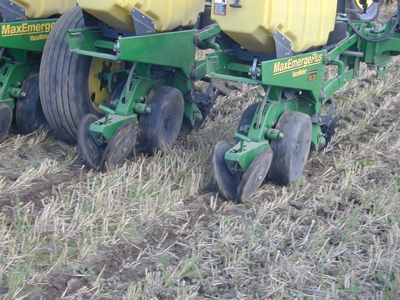 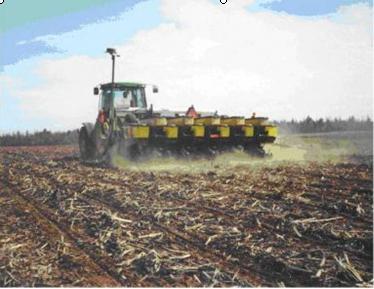 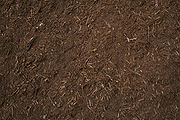 Matériel (semoir) utilisé pour l’agriculture en  semis direct industriel ↑ →
Exemple de paillis ↑
Amélioration de la fertilité des sols
25
11) Techniques du semis direct sous couvert végétal (ou mulch) (suite)

Le semis direct est basé sur quatre principes :

La suppression totale du travail du sol y compris le labour,
La couverture permanente du sol par des résidus de récolte. 
Le semis avec des semoirs spéciaux à travers cette couverture de résidus.
Le contrôle des mauvaises herbes par des herbicides (avec rotation et utilisation de variétés compétitives) (°).

(°) ce dernier point, le plus contestable, l’éloigne de l’agriculture biologique et d’un objectif de protection totale de l’environnement. Des recherches seraient menées pour l’intégrer avec les techniques de « luttes biologiques » (voir le document « luttes contres les parasites », sur le même site).
Mais on peut le rendre compatible avec l’agriculture biologique, si l’on fait le choix du désherbage manuel (+), ou une agriculture qui reste partiellement environnementale, si l’on fait le choix du désherbage à la vapeur d’eau chaude.
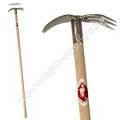 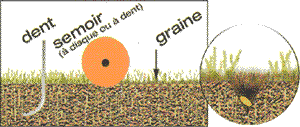  Principe de semailles et d’enfouissement de la graine en semis direct
(+) Binette Sneeboer®  pour le désherbage manuel.
Amélioration de la fertilité des sols
26
11) Techniques du semis direct sous couvert végétal (ou mulch) (suite)

Principe du semis direct (suite) :
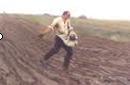 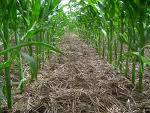 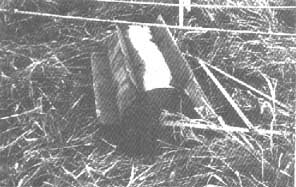 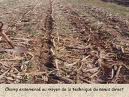 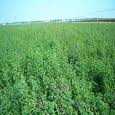 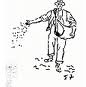 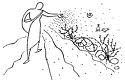 ↑ Maïs poussant sur le paillis
↑ "Valse à couteaux" (© H. Schmitz) (source : FAO)
↑ 4) Paillis obtenu après pourriture de la plante couvre-sol
↑ 1) Semis manuel
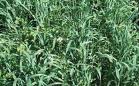 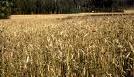 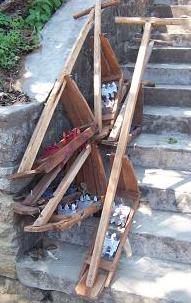 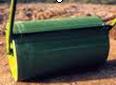 ↓ semoirs ↓
(pays pauvres)
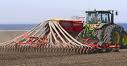 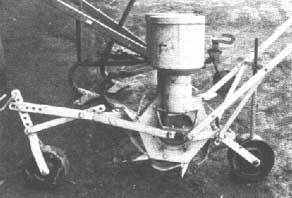 ← rouleau pour paysans pauvre (source : ONG FAFAFI (Madagacar), © Benjamin Lisan


↓ Rouleau (Brésil)
1 Roues de transport
2 Rouleau

3 Couteaux ("Faca")
4 Timon
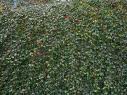 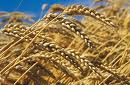 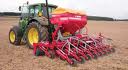 1
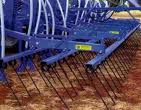 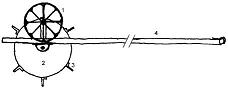 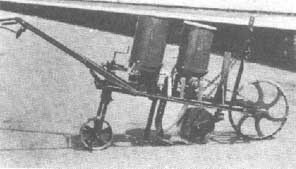 ↑ 2) pousse de la plante couvre-sol (luzerne …) productrice d’azote
↑ 6) Pousse de la plante alimentaire consommatrice d’azote (céréale …).
2
3
↑ 3) Passage au rouleau pour écraser la plante couvre-sol
↑ 1) Semis mécanique de la plante couvre-sol
↑ 5) Semer la céréale
Amélioration de la fertilité des sols
27
11) Techniques du semis direct sous couvert végétal (ou mulch) (suite)

Utilisation de paillis (ou mulch) une couche de matériau protecteur _ en général, un paillis organique en décomposition (biodégradable) _ posée sur le sol, principalement dans le but de modifier les effets du climat local.

But : réguler la température du sol, maîtriser le développement des mauvaises herbes (adventices), ralentir l'évaporation de l'eau et maintenir l'humidité dans le sol, enrichir le sol en matière organique et en nutriments, repousser certains insectes et abriter une faune utile…
Matériaux utilisés : 1) déchets organiques : copeaux de bois, tontes de gazon séchées, feuilles mortes, foin, paille, sciure, papier journal déchiqueté, BRF (BRF … voir plus loin) etc. 

2) Les plantes de couvertures, à croissance rapide qui inhiberont le développement des adventices  (i.e. mauvaises herbes) et feront office de paillis.
Amélioration de la fertilité des sols
28
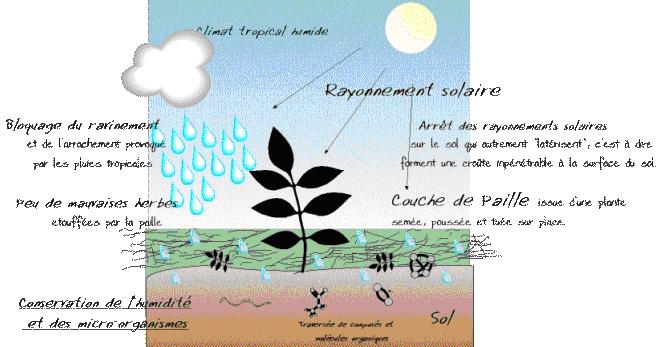 Technique du «mulch»
Source : site « Déforestation à Madagascar ».
http://membres.lycos.fr/deforestmada/le%20semis%20direct.htm
Amélioration de la fertilité des sols
29
11) Techniques du semis direct (ou mulch) (suite)

Avantages :
graine directement introduite dans le sol, sans passer par le labour.
adaptée aux sols vulnérables ayant subi de graves problèmes d'érosion. 
diminue fortement la consommation de carburant et d'intrants (engrais, pesticides …).
diminue la fatigue de l'agriculteur et le nombre d'heure de travail ainsi que les besoins de main d'œuvre, 
allonge la durée de vie du matériel. Nécessite moins de matériel.
Moins coûteuse que la technique du labour et l’utilisation des engrais chimiques.
production est plus stable, donc favorable à la sécurité alimentaire.
sol est plus résistant face aux aléas climatiques (sécheresse en particulier). Le milieu (écologique, naturel) a une meilleure « résilience », c’est à dire une meilleure capacité à se reconstituer, à retrouver un fonctionnement et un développement normal, après avoir subi une perturbation importante (sècheresse…). 
rendements au moins aussi élevés qu'avec la technique du labour.
Amélioration de la fertilité des sols
30
11) Techniques du semis direct (ou mulch) (suite)

Inconvénients :
Plus grande difficulté à limiter le développement des mauvaises herbes (?). Ce qui obligerait à utiliser plus de désherbants (tels que les glyphosates …). 
un délai de 2 à 5 ans, voire plus, pour retrouver un sol vivant normal, après l'arrêt du labour et sous-solage.
Normalement, les mauvaises herbes ne poussent pas sur le sol recouvert d'un vrai tapis dense qu’est le couvert végétal. Mais dans certains cas, on observe :
 Le développement de buissons, et de jeunes arbres, dans les cultures proches de forêts, poussant les agriculteurs, à réutiliser de nouveau, les pesticides.
 Le développement des limaces (si elles existent), dont les œufs ne sont plus enfouis par le labour, et si les prédateurs (oiseaux, carabes..) n’existent plus à cause de la déforestation. Ce qui pousse les agriculteurs à utiliser des anti-limaces.
Donc la technique serait moins écologique que l’on le dit (voir page 14).
Amélioration de la fertilité des sols
31
11) Techniques du semis direct (ou mulch) (suite)

épaisseur du paillis : 10 à 15 cm, laissé durant toute la saison.
un broyeur peut être utile pour améliorer le matériau.

Un semis-direct peut aussi être fait:
- à la machine, directement dans la couverture végétale de la culture précédente, laissée en place pour protéger le sol (souvent sans désherbage …).
- à la main, dans une couche de petits branchages et de feuilles ou de bois raméal fragmenté (BRF). C’est à dire un mélange de résidus de broyage (fragmentation) de rameaux de bois (diamètre < 7 cm) (en évitant d’utiliser comme bois, le bois des résineux, trop acides).
Cultures couvre-sol : mélange de vesce, de radis et d'avoine pour sols humides
Luzerne
Phacelia engrais vert et résistante aux maladies
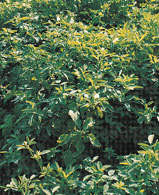 Moutarde
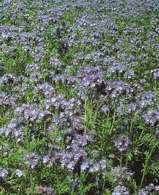 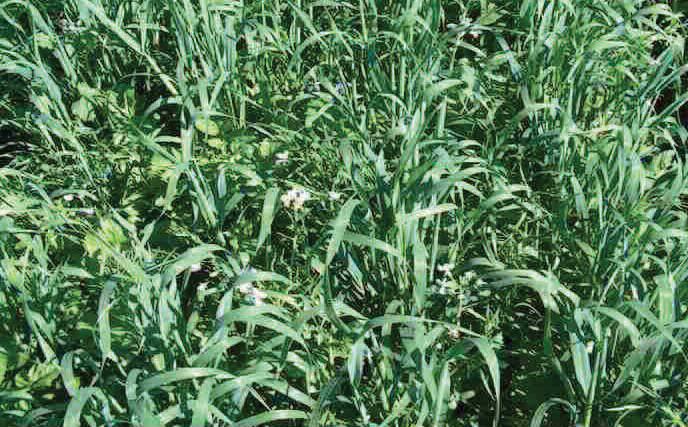 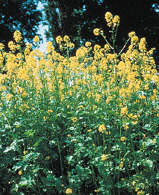 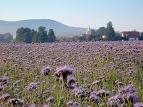 Amélioration de la fertilité des sols
32
11bis) Techniques du semis direct (suite & fin) : l’avis du LAMS

La technique du semis-direct (sous couvert permanent ou non) nécessite moins de traitements (phytosanitaires…), moins d’apport d’engrais, moins de pesticides etc., à partir du moment ou l'on retrouve un équilibre biologique dans son sol.
•Il y a une perte en rendement, au départ, par rapport à la technique du labour + engrais chimiques, si au départ on à une mauvaise structure de sol et/ou des couverts mal adapté à son sol _ la technique repose sur les plantes de couvertures qui doivent structurer le sol à la place des travaux mécaniques.
•Mais on gagne au niveau de la diminution du nombre de passages (sur le champ avec le tracteur). Par exemple, on ne passe plus que 3 fois, au lieu de 10 fois. Donc, on obtient une réduction sur la consommation du gasoil du tracteur (100 litres/ha en labour à moins de 40 litres/ha).
•La 1ère année, on rentre juste dans ses frais (si, du moins, le sol est vraiment mal structuré, c'est pour cela que parfois il y a une transition par les TCS (techniques culturales simplifiées)).
•En suite au bout de la 3ème à la 4ème année, on peut investir…
•Cette technique nécessite un semoir spécial de semis direct, souvent se sont des semoirs à disques qui ouvrent un sillon à travers la végétation et y placent la graine. Ces semoirs ne labourent pas. Si vous grattez ou griffez légèrement le sol, on est en TCS.
•L’agriculteur n’a plus besoin de labourer… Il lui faut se défaire de l’habitude de labourer (!).

(La suite page suivante )
Amélioration de la fertilité des sols
33
11bis) Techniques du semis direct (suite & fin) : l’avis du LAMS

Comme plante couvre-sol, on peut utiliser, suivant certains types de sol, du millet, du sorgho …., par ce que ces plantes poussent vite (mais pas dans d'autres types de sol). il faut alors utiliser d’autres plantes... On parle de plantes de couvertures adaptées à son sol, et à son climat.
•Cette technique est difficilement compatible avec l’agriculture biologique du fait du manque de recherche sur des couverts adaptés à cette technique (gélifs, destruction mécanique…)
•Cependant avec cette technique on peut diminuer fortement les doses habituellement utilisées de glyphosates (type Roundup…). Car cette technique, bien utilisée, stoppe «naturellement» la prolifération des mauvaises herbes (adventices). On peut diminuer les doses de quasiment toutes les molécules utilisées, mais ce n'est pas lié à la technique du semis direct sous couvert, même si souvent elle sont menées conjointement. En effet les réductions de doses et traitement bas volumes peuvent être traités dans un sujet à part. Par contre il est vrai qu'au cours du temps la pression des mauvaises herbes diminue. Une nuance à faire.
•Importance de la densité, de l’homogénéité et de la qualité du couvert végétal de protection (avoine, vesce velue, stylosanthes, sarrasin, sorgho…), couvrant totalement le sol, pour éviter les adventices et donc l’utilisation d’herbicides.
•Sinon, cette technique développe la microfaune du sol : les vers de terres (qui sont les vrais laboureurs), acariens, collemboles…). Et plus cette microfaune est développée, plus la fertilité des sols s’accroît.
=> Source : Sébastien Laprévote,  LAMS, 5 rue de Charmont, LAMS, 21120 MAREY SUR TILLE, France.
Amélioration de la fertilité des sols
34
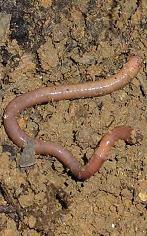 11ter) Images sur la technique du semis direct
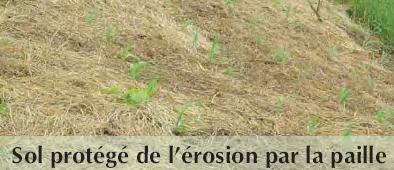 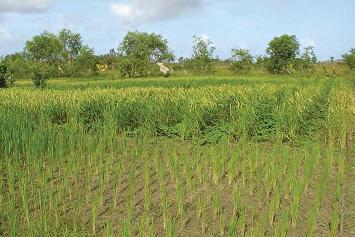 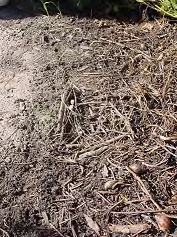 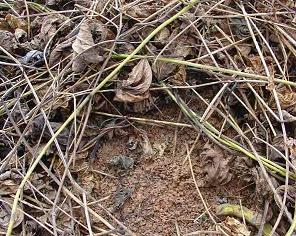 Importance des vers de terre 
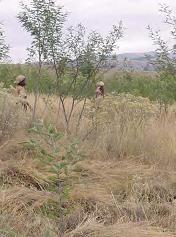 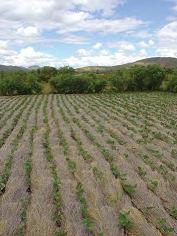 ↑ A gauche, sol non paillé.       ↑ Sol paillé.
A droite, sol paillé.
↑ En haut semis direct après écobuage
En bas, technique du semis ↓
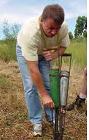 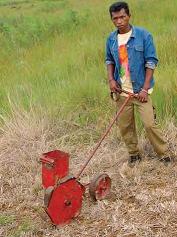 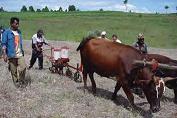 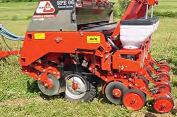 Haricots paillés de bozaka
Fauchage de bozaka
Différents type de semoirs (manuels, mécaniques …).
(Faire un trou dans le paillis, avec un bâton suffit aussi).
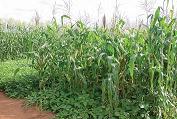 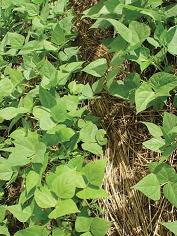 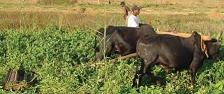 passage d’un rouleau à cornières pour tuer la plante de couverture.
 Maïs + niébé
Ces images sont extraites du document « Le Semis Direct sur Couverture Végétale Permanente (SCV) 
Comment ça marche? », CIRAD, Groupement Semis Direct de Madagascar, http://agroecologie.cirad.fr
Amélioration de la fertilité des sols
35
11quarto) Techniques du paillage naturel (sorte de semis direct)

Le paillage naturel utilise de nombreux déchets végétaux : paille, foin, tontes de gazon, écorces (écorces broyées et copeaux de bois …) et petits branchages broyés.
Le sol est préalablement débarrassé des mauvaises herbes vivaces par griffages répétés en périodes sèches,
puis, avant la plantation, il faut préparer le sol 6, 8 à 12 mois avant la plantation, non par l'action de machines, mais par l'ameublissement et l'enrichissement qu'assurent les vers de terre sous une couche de paille très épaisse (10 à 15 cm).
Après la plantation, on commence par entourer chaque plant (arbuste etc. …), d'une fourchée de compost ou de fumier décomposé.
Puis on recouvre cette couche nourricière, d'un épais paillage de paille ou de foin, de 10 à 15 cm d'épaisseur, à raison de 2,5 à 3 kg au m2.
En cours de saison, on pourra renforcer ce paillage soit par une nouvelle couche de paille ou de foin, soit par fauchages en couches fines, si possibles sèches, en évitant les grosses couches de tontes humides, qui donne une pourriture grasse très nuisible.
Paillage sur compost ou "méthode Jean Pain" : Il consiste à couvrir le sol par une couche de compost protégée, elle-même (du soleil), par un épais paillage. Il permet des cultures de légumes sans arrosage, sous climats très chauds et secs.
Amélioration de la fertilité des sols
36
12) Techniques du bois raméal fragmenté (ou B.R.F.)

B.R.F. = mélange non-composté de résidus de broyage (fragmentation) de rameaux de bois (branches) cherchant à recréer un sol de type "forestier". 
Le BRF favorise la pédogénèse nécessaire à la création de l'humus.
L'utilisation de BRF n'est rapidement efficace que sur sol vivant, c'est à dire un sol où l'on cultive et protège la vie biologique qu'il héberge. Son épandage se fait en automne.

Avantages :
Le BRF permet de reconstruire durablement un écosystème au niveau du sol.
Utilisable par toutes les formes de culture, potagers privés, maraîchage, agriculture, nouvelles plantations et établissements de haies, sylviculture, arboriculture... 
Production de biogaz à partir d’un composteur et de la méthode Jean Pain, par exemple.

 Inconvénients :
Les apports de BRF "vampirisent" l'azote disponible, pendant les deux  à six premiers mois, car les champignons notamment en ont besoin pour s'installer.
Pour compenser ce manque, on peut installer la première année avant  l'épandage du BRF, un engrais vert  de la famille des légumineuses ou  150 à 200 mètres cubes de BRF frais par hectare sur une  couche d'environ 1 à 2 cm.
Nécessite l’emploi d’un broyeur (toutes exploitations). Elle consomme beaucoup de biomasse.
Nécessité la proximité d’une forêt bien gérée (dans le sens de la gestion durable de celle-ci).
Amélioration de la fertilité des sols
37
12) Techniques du bois raméal fragmenté (ou B.R.F.)

La technique Jean Pain (une technique de B.R.F.) :

Elle consiste à extraire des broussailles, fraîchement prélevées et broyées, pour en faire un compost de qualité. 
Dans la méthode manuelle, on utilise exclusivement les petites branches.
Dans la méthode mécanisée, des branches plus grosses (ou bois raméal fragmentée ou B.R.F.), broyées en machine.
Ensuite, on d'arrose abondamment le broyat avant et pendant sa mise en tas. 
Après environ neuf mois et un à deux retournements, le broyat devient un compost riche en matières organiques en voie de minéralisation grâce à une abondante vie microbienne.
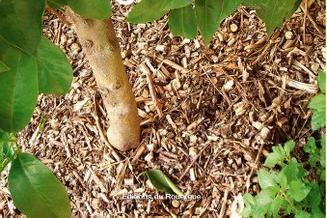 Sol couvert de BRF →
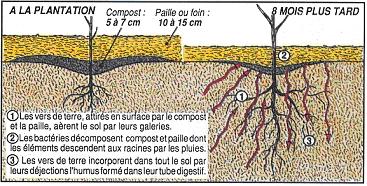 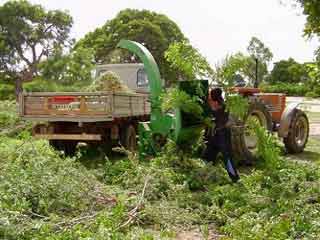 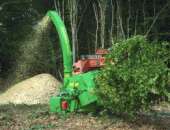 Fig. 2. Exemple de Broyeur Jean Pain 
(source : www.jean-pain.com).
broyage ↑
Technique du paillage (méthode J. Pain)
Amélioration de la fertilité des sols
38
13) Technique du Zaï
A l’origine pratiquée par les Mossis du yatenga (Burkina Faso).
Elle est adaptée aux zones arides (sahéliennes, subsahéliennes ...).
Elle consiste à creuser des cuvettes pour retenir l’eau de pluie. Il permet au sol, après une forte pluie, de rester humide pendant une quinzaine de jours.
On creuse des trous d'un diamètre compris entre 20 à 40 cms & de 10 à 15 cms de profondeur, pour piéger le peu d'eau de pluie, à l’aide d’une daba (piochette).
La densité des trous 10.000 à 15.600 trous à l'hectare, espacés de 80 à 100 cm.
La trouaison a lieu après les récoltes (en octobre-novembre en zone sahéliennes). 
L'enrichissement des trous consiste à remplir au tiers les trous de matière organique tout venant et/ou issue d'une compostière (d’un composteur). 
Le fumier est apporté à la main à raison de 2 poignées par trou.
Les trous (poquet) enrichis (et repérable pour les prochains semis) sont aussitôt rebouchés avec du sable.
Les semis sont effectués après la première grande pluie.
Le premier sarclage, effectué 2 à 3 semaines après le semis, consiste à enlever les mauvaises herbes à l'hilaire.
Le démarrage, se faisant en même temps que le sarclage, consiste à diminuer le nombre de pieds de mil à 3 à 4 plants vigoureux par poquet.
Le 2ème sarclage intervient 2 à 4 semaines après le 1er (au stade de la montaison).
Amélioration de la fertilité des sols
39
13) Technique du Zaï (suite)
La terre retirée est déposée en croissant en aval des trous (et leur pente conduit au trou).
Superficie cultivée/homme/jour = 0,25 ha. 
Nombre trous creusés & enrichis par h/j = 500 trous.
Le coût à l'hectare est estimé à 18 O00 frs CFA / ha.
Rendement moyen zaï :960 kg/ha (6 fois + que la parcelle témoin donnant 174 kg/ha).
Généralisation de la technique fonction de la disponibilité a) de bétail pour le fumier, b) de terres cultivables et c) voire de moyens de transports.
Source : Lutte contre I‘érosion hydrique et amélioration de la fertilité du sol par la technique du zaï amélioré, Moussa AMADOU, conseiller forestier, BP 102 Dosso, Niger, Programme de Développement Agro-forestier et d'Aménagement des Terroirs (PDAAT)) : www.sist.sn/gsdl/collect/bre1/index/assoc/HASHdcd8.dir/14-030-037.pdf 

Avantages : 
Economies en semence & amendement car apports protégés du vent & ruissellement.
Réhabilite la fertilité du sol au bout de 5 ans. Rendement multipliés par 5 ou 6.
Inconvénients : 
Pénibilité du travail surtout en saison sèche (temps travail très long : 300h/hom/ha).
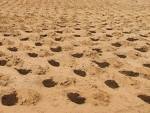 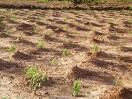 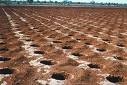 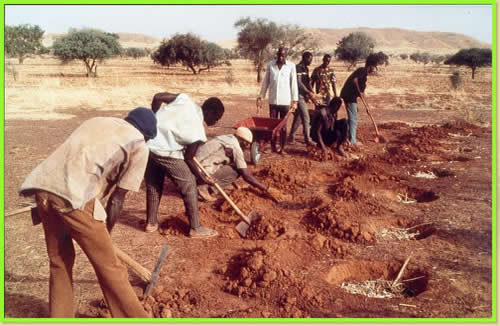 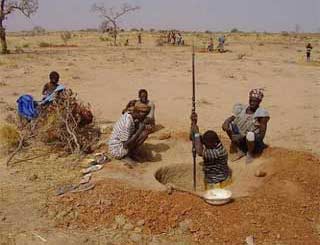 Source : http://www.agedburkina.org
Amélioration de la fertilité des sols
40
13) Technique du Zaï (suite)
Au Burkina Fasso, l’agriculteur Yacouba Sawadogo a récupéré le sol dégradé à l’aide de diguettes antiérosives associées à la technique du « zaï ». Son but au départ, en 1980, était de récupérer et reverdir une terre dégradée, aride, sur un espace appelé « zipèlga » en langue mooré. Il enfouit des grains de mil, mais aussi une graine de plante, dans chaque zaï, d’une taille plus grande que sa taille traditionnelle, rempli avec du fumier et autres déchets biodégradables, afin de fournir une source de nutriments pour végétaux. Le fumier attire les termites, dont les tunnels aident à briser le sol. Des cordons pierreux constituées de lignes fines de pierres de la taille d'un poing, traversent les champs. Leur but est de former un bassin versant. Quand la pluie tombe, elle pousse le limon, sur la surface du champ, ensuite récupéré contre le cordon. En ralentissant le débit de l'eau, elle lui donne plus de temps pour s'infiltrer dans la terre. Le limon accumulé fournit également un sol relativement fertile pour les semences de plantes locales à germer. Les plantes ralentissent, à leur tour, l'eau et leurs racines ameublissent le sol compacté, facilitant l’absorption de l’eau. 
Chaque année, Yacouba sème entre 2000 à 10000 plants. Il estime que dix arbres environ prospèrent sur un m2 de son domaine. Il a reconstitué une forêt, afin d’empêcher l’avancée du désert, déjà en réduisant la vitesse du vent.  Sa sylve, créée de toute pièce, s’étend entre 25 et 27 ha, transformant un sol inculte en une épaisse forêt abritant actuellement une faune abondante. 
Yacouba Sawadogo et Mathieu Ouédraogo, un autre fermier innovateur, se sont engagés dans les efforts de vulgarisation et de sensibilisation pour diffuser leurs techniques dans toute la région, par exemple, par le biais d’un "jours de marché" biannuel organisé dans la ferme de son village de Gourga. Les participants de plus de cent villages viennent y partager des semences _ au travers d’une banque de graines _, des conseils, et apprendre les uns des autres.
Mais aujourd’hui, cette forêt est menacée, par un projet d’extension la ville voisine de Ouahigouya. Car Yacouba ne possède pas de documents de propriété du domaine, qui n’est toujours pas borné. Et si les choses restent en l’état, une partie de son œuvre devrait disparaître pour faire place à des lotissements.
Sources : 1) Lutte contre la desertification au sahel : Yacouba, le « fou » qui arrête le désert, de Boureima 
SANGA (bsanga2003@yahoo.fr), 15/06/2011, http://www.lefaso.net/spip.php?article42515&rubrique3 
2) http://en.wikipedia.org/wiki/Yacouba_Sawadogo &  http://www.worldbank.org/afr/ik/french/friknt77.htm 
3) Leonard, Andrew. "How to help Yacouba Sawadogo". "Comment aider Yacouba Sawadogo“, 2008, http://www.salon.com/tech/htww/2008/09/11/helping_sawadogo/index.html
4) film 'The Man Who Stopped the Desert‘, 1080 Films, UK, 2010.                            Yacouba Sawadogo →
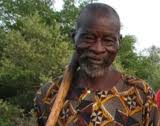 Amélioration de la fertilité des sols
41
14) Techniques de la Terra preta
La « terra preta » ou terre noire (en Portugais) est une terre ou sol noirs, d'origine humaine (précolombienne), d'une fertilité exceptionnelle, due à des concentrations particulièrement élevées en charbon de bois, en matière organique et nutriments tels que azote, phosphore, potassium, calcium, souffre … (Source : Dirse Kern du Musée Goeldi de Belem (Brésil)).
Sa fertilité est due à sa haute teneur en charbon de bois _ qui retient les nutriments, par sa structure très poreuse et alvéolée _ et en résidus de combustion incomplète.
Cette combustion consiste en des brûlis de fonds de terre contrôlés (incendies de parcelles et du matériel restant sur la parcelle après récolte, tant en protégeant les arbres et la forêt), de rondins de reste et des branches, des mauvaises herbe, des restes de récolte, de végétation de croissance de deuxième abattage, de proches détritus de forêt, de charbons de bois et de cendre du feu de cuisine et des cheminées.
Une expérience de reconstitution de Terra preta, menée près de Manaus (Brésil), par Christoph Steiner, Wenceslau Teixeira du Centre de Recherche Agricole Brésilien et Wolfgang Zech de l'Université de Bayreuth, ont montré un rendement 800 fois supérieur (!), aux parcelles ayant seulement reçus de l'engrais (à vérifier).
La technique pourrait se pratiquer sous le couvert végétal d’une forêt (primaire ?).
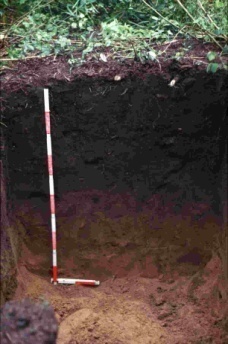 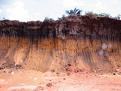  www.novis.de/?p=116
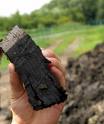 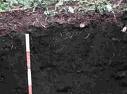 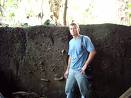 Couche de « terra preta » 
au Brésil © Bruno Glaser →
B. Liang, Cornell University
www.agiweb.org
www.amazonat.org
www.carbolea.ul.ie/biochar.html
Amélioration de la fertilité des sols
42
14) Techniques de la Terra preta (suite)

Avantages : 

Cette technique serait adaptée aux climat tropicaux & équatoriaux. Ce sol est indestructible.
Elle produirait de forts rendements (à vérifier).
Elle permettrait la culture des plantes, au niveau de la litière végétale du couvert forestier (?).
Elle stocke le carbone (Ref. : http://en.wikipedia.org/wiki/Terra_preta). 
                                                                   (et http://www.css.cornell.edu/faculty/lehmann/research/terra%20preta/terrapretamain.html).
Inconvénients :

Nécessite d’être prudent et de contrôler les brûlis incomplets, à l’étouffé (recouverts de terre), pour éviter qu’ils ne se propagent (périodes sèches à éviter).
Nécessite un forêt à proximité.
Consomme beaucoup de bois.
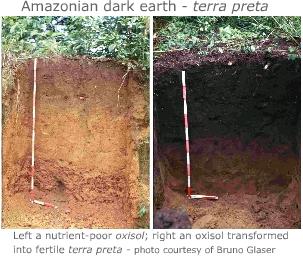 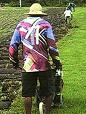 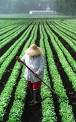 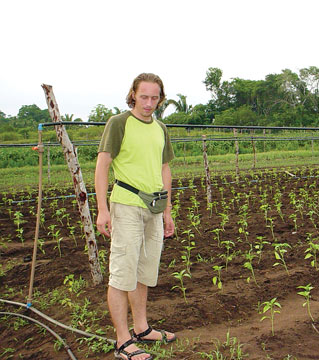 Lemann Cornell University
http://greenoptions.com
Cultures sur terra preta
Dr. K.C. Das, University of Georgia
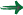 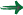 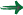 Biochar, Simplified
Amélioration de la fertilité des sols
43
14) Techniques de la Terra preta (suite & fin)

L’idée serait donc de produire de la “terra preta” de la façon suivante :
Avoir une forêt cultivée (?) à pousse rapide à proximité dont on coupe régulièrement les branches d’une façon raisonnée et économe, mais sans créer de « trouées » (de clairières).
Produire du charbon de bois, grâce à des installations en métal, au meilleur rendement (voir la page « produire du charbon de bois » de la FAO, indiquée à la fin de ce document).
Voire alimenter des feux de bois de branches, à la faible combustion lente à l’étouffée (recouverts de terre), placés entre les rangées d’arbre (ou ailleurs), sans brûler les arbres.
Voire recourir au système "de cercle de cendre", des amérindiens (°), obtenu par élagage de branches, par leur empilement et leur combustion partielle, contrôlée, sur les parcelles cultivées, après le moissonnage. Prévoir récipient d’eau, à proximité, pour contrôler le feu.
(La suite page suivante )
 Fabriquer de la terra preta. Source : http://terrapreta.bioenergylists.org/
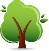 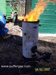 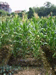 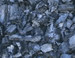 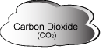 Amélioration de la fertilité des sols
44
14) Techniques de la Terra preta (suite)

Incorporer, intimement, le charbon de bois dans le sol _ en mélangeant bien le charbon avec la terre _ et renouveler l’opération chaque année, avant les cultures. 
Avec cette technique, il est essentiel que la terre soit sans interruption couverte par de la végétation (pas de trouée), pour éviter le lessivage du sol par les pluies tropicale.

=> Renforcer l’amélioration de la fertilité, par l’effet « éponge à nutriments » du charbon de bois :
Puis étaler sur le sol, des déchets organiques retournés _ fanes, déchets de légumes, de ménage, de palmiers, de manioc, de paillis organiques et de ce que les villageois jetteraient à la décharge …_, afin d’augmenter la fertilité et le taux de nutriment dans le sol.
Etaler aussi, sur le sol, les excréments et déchets animaux _ excréments humains (système chinois), des poules, des cochons, crottins ... (extraire aussi ces déchets et les terreaux azotées, autour des points d'eau, en général riches en nitrates, utilisés par le bétail)  .
Utiliser aussi, si c’est possible, le paillage et le compostage _ technique du compost facile à mettre en œuvre _, et toute autre technique de fertilisation.
Enfin éventuellement, utiliser aussi la combustion incomplète à l’étouffé (?) (recouvert de terre), de mauvaises herbes, voire de termitières, voire de pailles, dans les champs de millet, sorgho, maïs, riz, après moissonnage (il existe des projets faisant tourner et alterner culture du riz en saison humide, et du blé en saison sèche)... 

(°) équivalent africain du ‘’citememe’’, consistant en l’élagage, l’empilement & la combustion de branches.
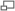 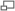 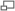 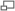 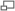 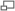 Amélioration de la fertilité des sols
45
14) Techniques de la Terra preta (suite)
La fabrication du charbon de bois (travail préparatoire à la fabrication de la terra preta) :
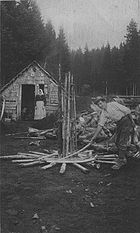 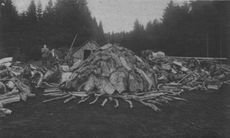 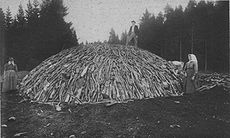 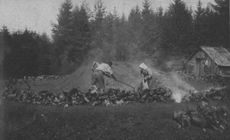 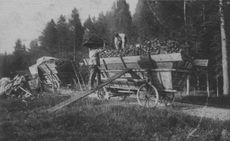 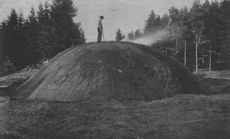 Source : http://fr.wikipedia.org/wiki/Charbon_de_bois
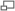 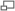 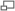 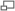 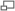 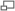 Amélioration de la fertilité des sols
46
14) Techniques de la Terra preta (suite & fin)
La fabrication du charbon de bois  (suite et fin):
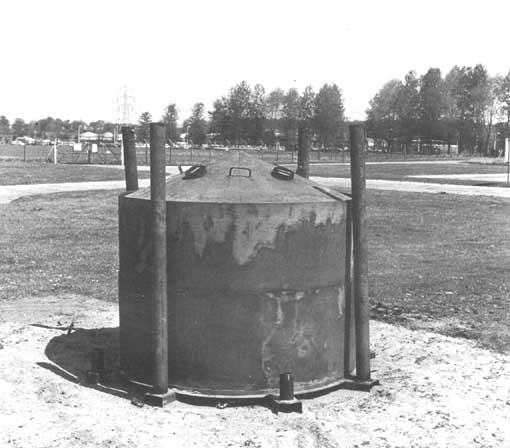 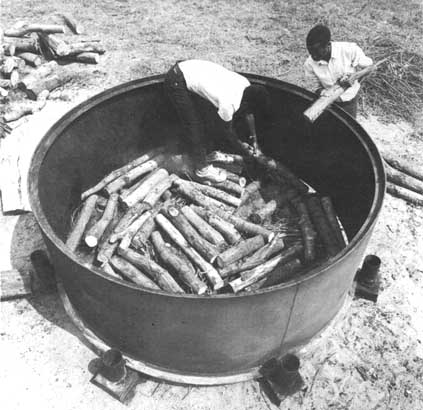 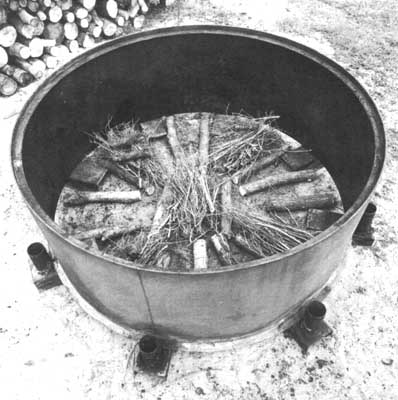 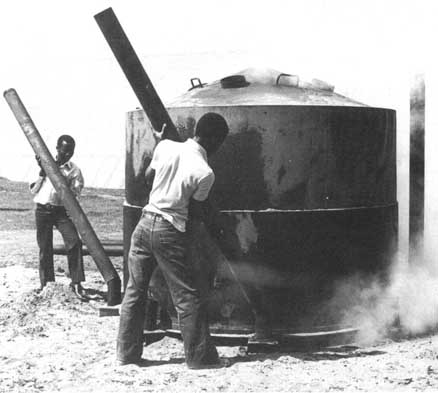 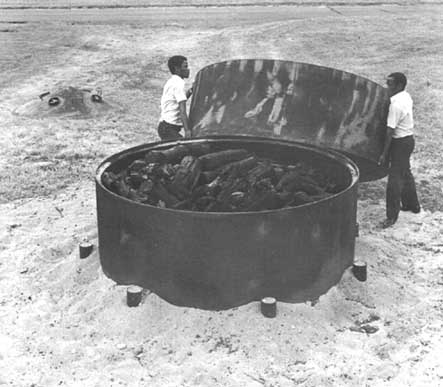 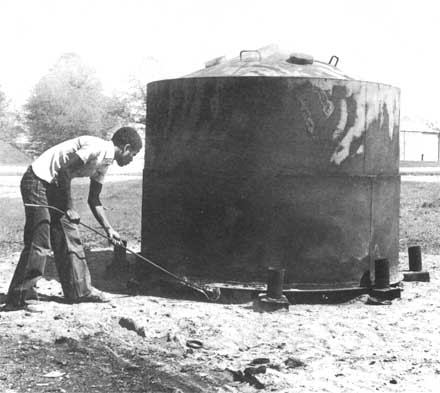 Source : http://www.fao.org/docrep/X5328e/x5328e0h.htm#1.%20description
Amélioration de la fertilité des sols
47
15) Exemples de techniques indigènes locales pour fertiliser les sols

Les mélanésiens des hautes terres de Nouvelle-Guinée fertilisent les sols en y ajoutant un compost fait de mauvaises herbes, de graminées, de vieilles lianes et d’autres matières organiques (dans des proportions pouvant atteindre 2,5 tonnes / are). Ils utilisent les déchets domestiques, les cendres de foyers, les débris végétaux récupérés dans des champs laissés en jachère, des bûches pourries et les fientes des poulets utilisés comme mulchs et fertilisants  afin d’enrichir la couche arable.  Ils creusent des fossés autour des champs afin de faire baisser le niveau hydrostatique et d’empêcher l’engorgement des sols et récupérèrent la boue organique de ces fossés pour l’épandre sur la surface des sols. Les cultures de légumineuses qui fixent l’azote atmosphérique, comme les haricots, sont cultivés en alternance avec d’autres cultures, selon une technique de rotation des sols. Sur les terrains très pentus, les Néo-Guinéens construisent des terrasses, érigent des barrière destinées à retenir les sols et évacuent les excès d’eau par des drains verticaux. 
Les indiens Kayapos d’Amazonie centrale allume des feux constants de faible biomasse et de faible température, à base de mauvaises herbes, de déchets alimentaires et végétaux, de palmes et de termitières (Selon Susanna Hecht, géographe à l’UCLA. Source : Hecht S., 2004, ”Indigenous Soil Management and the Creation of Amazonian Dark Earths: Implications of Kayako Practises”, in Lehmann et al. 2004, 355-71. in Lehmann et al. 2004, Amazonuia Dark Earths: Origin, Properties, Management. The Netherlands: Kluwer Academic).
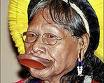 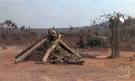 Indien Kayapo →
 Foyer Kayapo
Amélioration de la fertilité des sols
48
16) Jachère, rotation des cultures et agriculture biologique
(pour mention)

Par exemple, avec elle, on alternera, dans le temps : a) céréales, b) cultures fournissant de l’azote _ telles que petits pois…
Voire on fera une rotation entre 3 parcelles, dont l’une étant en jachère (+).
(+) Jachère : pratique qui consiste à laisser périodiquement un champ non cultivé pour permettre à la terre de se reconstituer _ on dit qu’elle se repose (En Europe, c’était une technique traditionnelle des grandes plaines céréalières, remise au goût du jour par la C.E. (°)).
Note diverse : La jachère fleurie est un espace composé de fleurs (source d’azote), dans un but paysager (enrichir la beauté d’un paysage monotone) et alimentaire pour les abeilles et autres pollinisateurs (afin de leur assurer une ressource alimentaire minimum, toute l’année).
Avantage : cette agriculture n’utilise pas d’intrants (pas de pesticides & d’engrais chimiques).
Inconvénient  : l’agriculture biologique a des rendements moindres que ceux de l’agriculture intensive.
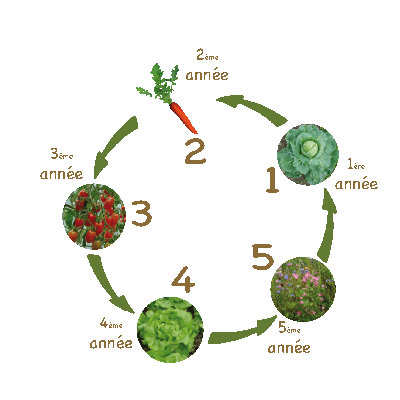 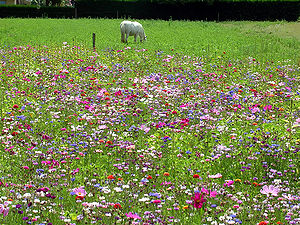 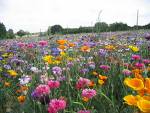 Rotations pour les cultures maraichères 
 Jachères fleuries 
(°) Par la Communauté Européenne et la Politique Agricole Commune (PAC).
Amélioration de la fertilité des sols
49
16) Jachère et agriculture biologique (suite et fin)
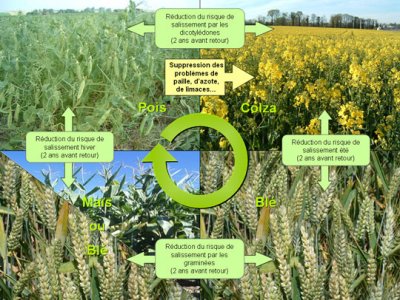 Amélioration de la fertilité des sols
50
17) Cultures intercalaires

Associer différentes plantes qui se renforcent mutuellement. 
Par exemple, associer : a) plantes alimentaires (céréales …), b) plantes fixatrices d’azote. 
Par exemple, associer : a) niébé (source d’azote) + maïs + sorgho (sorghum, une plante résistante à la sécheresse), b) niébé + sorgho fourrager, c) mil (Pennisetum americanum) + sorgho bicolore + niébé etc.

 Solution agroforestière : 
 Intercaler entre des plantations d’arbres fournissent d’azote, suffisamment espacés, des culttures (champs) de plantes alimentaires ou/et elles-mêmes fixatrices d’azotes tels que : 
 A) Arbres : En bord de mer ou non (régions tropicales) : Filao (Casuarina equisetifolia), Leucaena diversifolia, Leucaena leucocephala, Gliricidia sepium, Flemingia macrophylla ...
En régions tropicales sèches : Acacia aneura, Acacia holosericea, Albizia lebbeck, Alnus glutinosa, Casuarina cunninghamina, Pithecellobium dulce etc. Etc.
 En régions tempérées : robinier (Robinia pseudoacacia) etc.
Sources : 1) Intercropping coconuts with nitrogen-fixing trees, Agroforestry for the Pacific Technologies, N° 6, July 1993.
2) Selecting and testing nitrogen fixing trees for acid soils, Agroforestry for the Pacific Technologies, N° 10, Dec 1994.
 B) Plantes alimentaires : . fixatrices d’azote : haricot rouge (Phaseolus vulgaris  ...), niébé ...
 Avantages & buts :  a) améliorer naturellement la fertilité des terres, b) les rendements agricoles (cela sans l’introduction d’intrants artificiels, tels qu’engrais chimiques etc. …et donc réduire les coûts d’exploitations, en particulier dans les pays du Sud, là où les intrants chimiques sont coûteux), c) lutter contre le ruissellement, d) avec des arbres apporter des revenus complémentaires etc.
Amélioration de la fertilité des sols
51
17) Cultures intercalaires (suite)

Attention ! Dans le cas de la solution agroforestière  : a) à ce que les arbres ne recouvrent pas totalement (de leur ombre) le sol où sont cultivés les plantes alimentaires (celles ayant besoin de soleil). b) que les arbres fixateurs d’azote ne se transforment pas en pestes végétales, b) bien étudier les interactions allélopathiques entre toutes les plantes.
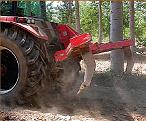 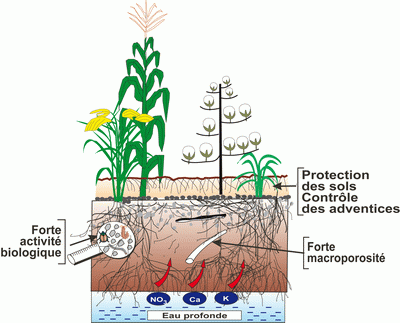 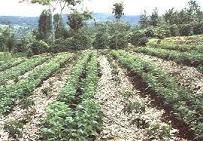 Des travaux de recherche ont démontré que le cernage racinaire (p.ex., à l'aide d'une sous-soleuse) peut limiter la compétition souterraine entre les arbres et les cultures (mais en général, cette concurrence est négligeable). 
Source :Les systèmes de cultures intercalaires avec arbres feuillus, 
http://publications.gc.ca/collections/collection_2011/agr/A42-108-2010-fra.pdf
Jeune plantation avec culture intercalaire de haricot et paillage des lignes de caféiers. Exemple de rénovation d'une ancienne caféière à Busiga dans le Buyenzi - Cl. J. Flémal,
www.greenstone.org
Cultures intercalaires en semis direct sur couverture végétale permanente, in Les techniques agro-écologiques, CIRAD Madagascar, http://www.cirad.mg/fr/anx/scv001.php
Voir aussi Engrais verts et cultures intercalaires, www.agrireseau.qc.ca/agriculturebiologique/documents/Engvert_couleur_basse.pdf
Amélioration de la fertilité des sols
52
18) Le sous-solage (pour sols argileux compacts) 

(pour mention) (pour des sols très peu fertiles)
Technique agricole servant à redonner de la perméabilité au sol en perfectionnant le drainage naturel & la circulation capillaire horizontale de l'eau sur les sols labourés. Il sert à lutter contre les semelles de labour (lissage et compactage du fond du labour, exacerbé par un travail en condition trop humide). 
Sur les terrains lourds (argileux), un sous-solage est indispensable. Il permet de décompacter et de travailler le sol sur des profondeurs importantes (40 à 60cm).
Il nécessite un instrument aratoire nommé sous-soleuse ou décompacteur.
Exemple : à Ndiamane, au Sénégal, on utilise des lignes tracées par le sous-solage, dans les champs, pour éviter la stagnation de l’eau &  « capturer » tous les résidus poussés par le vent. 
Source : Sahel. Agroécologie et développement rural : Les oasis de prospérité arrivent, http://www.temoust.org/sahel-agroecologie-et,12451
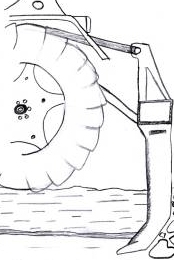 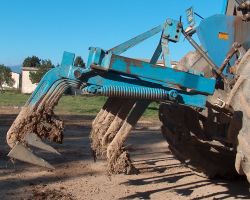 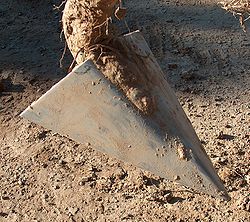 sous-soleuse
Dent de sous-soleuse
Amélioration de la fertilité des sols
53
18) Le sous-solage (pour sols argileux compacts)  (suite et fin)
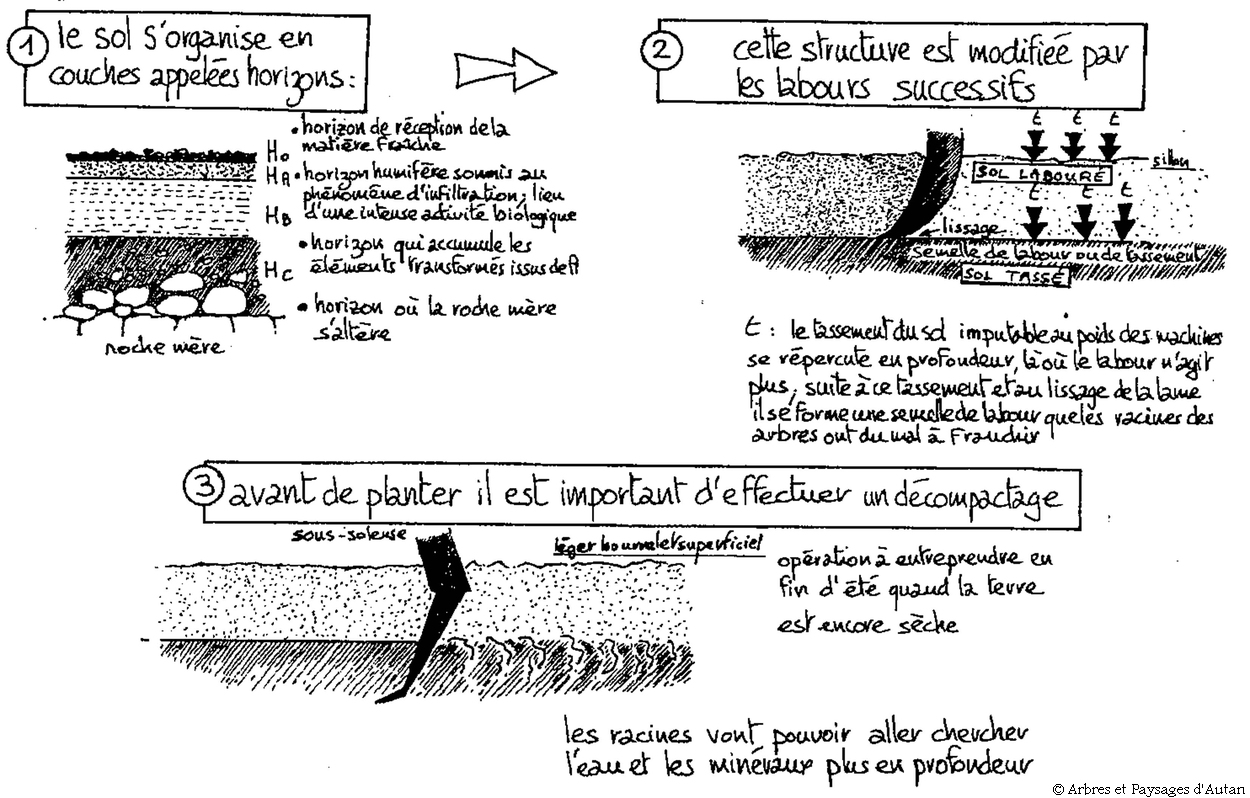 Amélioration de la fertilité des sols
54
19) Vraies et fausses bonnes idées

Parmi les fertilisants naturels, on peut utiliser des déjections animales (d’animaux domestiques, lisiers _ de cochons …), crottes humaines (employées en Chine).
Mais de trop de lisiers industriels déversés dans les prairies artificielles bretonnes ou normandes (en France) conduit aux marées vertes des côtes bretonnes …
Un japonais Takao Furuno (°) a obtenu de meilleurs rendement des rizières (6,4 T de riz/hect.), en y faisant patauger des canards mangeant les insectes parasites, les mauvaises herbes, tout en ne mangeant pas le riz qu’ils n’aiment pas. Ces carnards oxygènent l’eau. Leurs déjections servent d’engrais. 
Ce « duck rice » biologique est très demandé par les japonais.
Cette technique en apparence simple nécessite malgré tout des précautions contre les maladies aviaires, les prédateurs (nécessité éventuellement, de placer des clotures électriques autour …). Sinon, ce type d’agriculture apparaît comme le modèle d’agriculture biologique compétitive.
Note : ce japonais a même introduit la pisciculture des poissons dans ces rizières pour augmenter les revenus des paysans.
(°) Power of duck [Le pouvoir du canard], Takao Furuno, Ed. Tagari, 2000 (en anglais). www.tagari.com/store/12
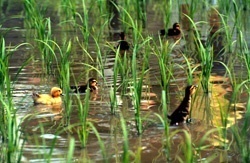 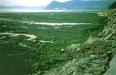 ← Marée verte
← Riz + canards
Amélioration de la fertilité des sols
55
19) Vraies et fausses bonnes idées (suite & fin)

L’utilisation des excréments humains, comme engrais, en Chine, peut donner l’idée de les proposer comme solution de fertilisation des rizières en Afrique.
Or une maladie tropicale, nommée schistosome ou bilharziose, est causée par un ver parasite pénétrant, sous l’eau, par les lésions de la peau, piqûre, égratignure.
Le fait de patauger dans des rizières humides et l’emploi d’excréments humains comme engrais représentent un degré d’exposition élevé à ces parasites dangereux.
(… à moins d’utiliser des bottes dans les rizières et/ou marais et de se protéger les mains avec des gants étanches …).
Question posée : peut-on utiliser les bagasses de cannes à sucre comme mulch ? Il faudrait que la couche de mulch soit vraiment couvre-sol et retienne bien son humidité. Il faudrait donc la broyer et la fragmenter afin qu’elle couvre bien le sol sur une épaisseur suffisante et qu’elle soit suffisamment « imperméable ».
Amélioration de la fertilité des sols
56
20) Pour la réussite du projet

L’adhésion de la population au projet (avec son appropriation) doit être nécessaire (le projet ne doit  pas être parachuté d’en haut, sans consultation de la population bénéficiaire).
Il faut démontrer que les nouvelles techniques apportent plus d’avantages que d’inconvénients (plus de rendement sur le long terme, moins de pénibilité du travail), par rappport à celle existantes.
Note : Les initiateurs du projet doivent a) prévoir que les discussions peuvent déboucher sur un projet initial différent ou bien plus ou moins « aménagé » par rapport au projet initial, b) anticiper tous ses aspects & sa complexité :absence de conscience écologique _ écologie perçue comme luxe d’occidentaux _ passif colonial.. 
Durant la phrase de discussion & lors de sa réalisation, il faut se faire aider par des experts agronomes mais aussi de bons communicants.
Le projet doit être suivi sur le long terme (le suivi = majeure partie du coût du projet).
Pour la diffusion du projet, l’écoute attentive, la prise en compte des doléances, idées, l’histoire locale, la patience, la persévérance, l’éducation (essaimage des nouvelles connaissances dans la population par des techniciens locaux nouvellement formés) sont nécessaires.
Un projet de fertilisation durable des sols devrait s’intégrer dans un ensemble global de projets liés, pour améliorer le niveau & la qualité de vie des habitants (comme des projets de développements de nouvelles cultures agricoles, nouvelles techniques agricoles intégrées, reforestation, nouvelles sources d’énergies durables, microcrédit, éducation, construction de maisons autonomes à bas coûts, irrigation + pompes, production d’eau potable etc.…).
Il faut de l’argent mais il faut éviter de donner l’argent en direct et toute forme d’assistanat. Les solutions peuvent être le microcrédit (avec avance sur revenus sur 3 ans), l’apport de matériel,  une formation et un suivi continu (pour être sûr que la formation a été bien comprise).
Amélioration de la fertilité des sols
57
21) Conclusion sur l’idéal à atteindre

L’idéal serait d’atteindre l’objectif d’une agriculture plus respectueuse de l’environnement (une agriculture durable), comme par exemple l’agriculture bio.

Mais cette agriculture, dont les rendements sont plus faibles que ceux de l'agriculture intensive, permettra-elle de nourrir l'humanité si elle était la seule source de nourriture d'origine agricole ?
Amélioration de la fertilité des sols
58
22) Annexe : Processus de salinisation des sols :
De vastes régions dans le monde contiennent beaucoup de sel dans le sol, du fait de la brise marine salée, parce que ce sont d’anciens bassins océanique ou des lacs asséchés. Très peu de plantes peuvent tolérer des sols salés. Si le sel, enfoui sous les racines, y demeurait, le problème serait moindre. Mais deux processus peuvent le conduire à la surface : la salinisation par irrigation et la salinisation des terres sèches.
Le sol est considéré comme salé si la concentration en sel dépasse 1 à 2 %, dans ses 20 cm supérieurs.

Salinisation par irrigation :
La salinisation par irrigation peut survenir dans les régions sèches ou les pluies sont trop faibles ou trop peu fiables pour l’agriculture ; l’irrigation y est nécessaire.
Si un agriculteur pratique le « goutte à goutte »,  de sorte que coule seulement l’eau que l’arbre ou les racines de la culture peuvent absorber, l’eau est peu gaspillée, sans effet néfaste.
Mais si l’agriculture suit la pratique courante de « l’irrigation par émission », c’est à dire noie la terre ou utilise un tourniquet qui diffuse l’eau sur une vaste zone, le sol est vite saturé du fait qu’il reçoit plus d’eau que les racines n’en peuvent absorber. L’eau excès s’infiltre vers la couche plus profonde de sol salé, ce qui crée une colonne continue de sol humide [capillarité] par laquelle le sel situé en profondeur peut remonter jusqu’aux racines et à la surface, interdisant la croissance de plantes autres que celles qui tolèrent le sel, ou bien encore descendre vers les eaux souterraines, et passer de là dans les rivières.

Salinisation par assèchement des sols :
Elle apparaît dans les zones où les pluies sont suffisantes pour l’agriculture. Tant que le sol reste recouvert par la végétation primitive et permanente, les racines des plantes absorbent la plus grande partie de la pluie en sorte qu’une faible quantité s’infiltre à travers le sol jusqu’aux couches salées profondes. 
Si l’agriculture défriche cette végétation et la remplace par des cultures récoltées à certaines saisons, cela laisse le sol à nu une partie de l’année : la pluie qui trempe le sol nu pénètre jusqu’au sel en profondeur, lequel en retour, se diffuse à la surface. Source : Effondrements, J. Diamond, Gallimard, 2006, page 459.
Amélioration de la fertilité des sols
59
22) Annexe : Processus de salinisation des sols (suite)
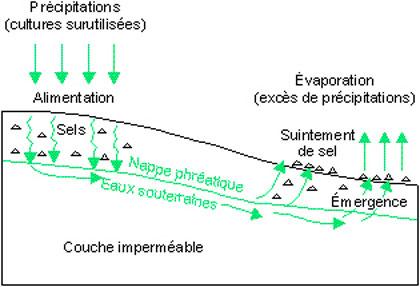 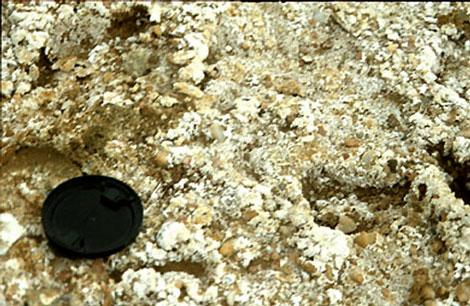 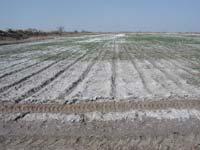 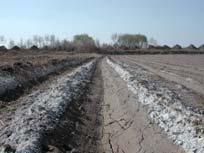 ↑ Mécanisme de salinisation des sols des terres basses (en bas de pente), due à une irrigation excessive © Claire König, www.futura-sciences.com
↑ Efflorescence de sels, à la surface du sol (remontée de sels).
© AGRIRESEAU, Canada.
Les terres peuvent aussi se saliner, si l’on pompe dans une nappe aquifère trop proche de la mer (ce qui attirera l’eau salée dans la nappe phréatique).
Le monde perd en moyenne 10 hectares de terres cultivables par minute dont 3 ha (plus de 1,5 Mha par ans) à cause de la salinisation (Kovda, 1983). 
Aujourd’hui, on estime à près de 400 Mha les terres affectées par la salinisation (Bot, Nachtergaele & Young, 2000).
En Afrique: Près de 40 Mha sont affectés par la salinisation, soit près de 2% de la surface totale.
Au Proche-Orient: Près de 92 Mha sont affectés par la salinisation, soit environ 5% de la surface totale.
Source : http://www.agrireseau.qc.ca/agroenvironnement/documents/Salinisation_irrigation.pdf
Amélioration de la fertilité des sols
60
22) Annexe : Processus de salinisation des sols (suite et fin)

Solutions au problème de la salinisation  (cours d'hydrologie du Prof. Musy, EPFL, Lausanne (°))

1) Bonne gestion des eaux et des écoulements 
Une bonne gestion des ressources en eau implique à la fois que l'on empêche l'eau reçue dans les aires d'alimentation de percoler (diffuser) dans les eaux souterraines et que l'on maintienne à un niveau bas et sûr la nappe phréatique dans la zone d'émergence.
Les coûteuses solutions mécaniques, tel l'aménagement de réseaux de drainage souterrains, doivent être réservées aux terrains les plus touchés.
 
2) Bonnes techniques culturales 
Le choix de méthodes culturales, visant la restauration de sols salinisés, dépend de la gravité de la salinisation, de son étendue et des caractéristiques locales. Il faut généralement privilégier une approche biologique, en faisant appel à des régimes particuliers d'assolement et de travail du sol. 
On peut empêcher l'eau de s'infiltrer dans le sol des zones d'émergence en dérivant l'eau de surface vers des étangs situés au bas des pentes. Les cultures fourragères et les plantes vivaces, la luzerne, peuvent jouer un rôle utile, en raison de leur saison de croissance plus longue et de leur capacité d'absorber une plus grande quantité d'eau que les plantes annuelles et ce, à une plus grande profondeur. Ainsi, les cultures fourragères empêchent l'accumulation d'eau souterraine, abaissent la nappe phréatique et assèchent le sous-sol. En outre, elles accroissent la teneur en matière organique du sol et en améliorent la structure, ce qui réduit le risque d'érosion.
Ensemencer des cultures tolérantes au sel dans les terrains ou la gravité de la salinisation est raisonnable.
Réduire la mise en jachère par la culture continue (terrains peu salins) ou par l'établissement d'une couverture végétale permanente et de cultures tolérantes au sel (secteurs à risque élevé ou salinisation grave). Réduire le travail profond du sol par l'adoption de non-labour. Planter des cultures fourragères ou des arbres près des plans d'eau pour favoriser l'absorption de l'eau du sol. Retourner au sol le fumier et les résidus de culture : un sol riche en matière organique pourra retenir davantage d'eau. Prévenir la formation de flaques au printemps. Installer des réseaux de drainage artificiels en certains endroits si nécessaire. Eliminer les infiltrations d'eau dues aux canaux d'irrigation, aux mares artificielles et aux étangs. Inciter les agriculteurs à établir un couvert végétal permanent sur leurs terres marginales ou à transformer ces dernières en habitats pour la faune.                        (°) Source : http://echo2.epfl.ch/e-drologie/general/tdmchapitres.html
Amélioration de la fertilité des sols
61
23) Annexe : cartes des types de sols dans le monde
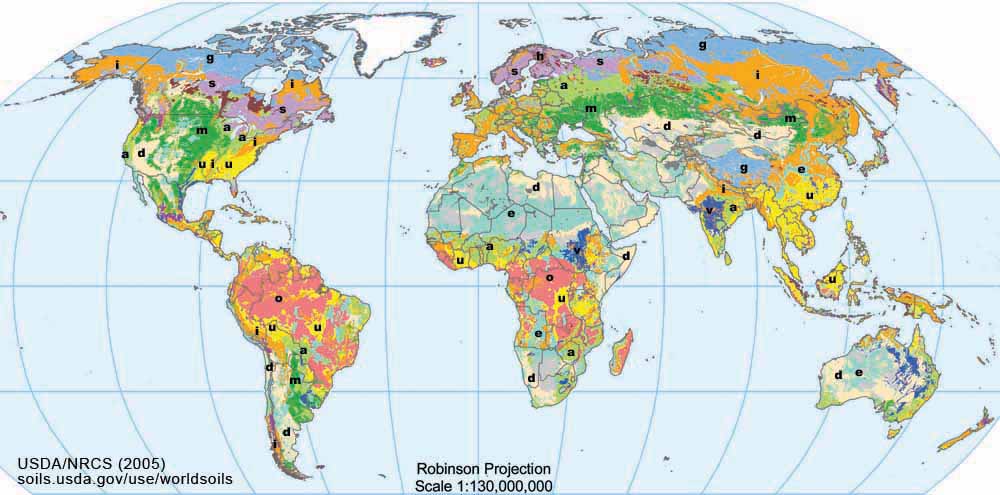 Amélioration de la fertilité des sols
62
23) Annexe : cartes des types de sols dans le monde (suite)
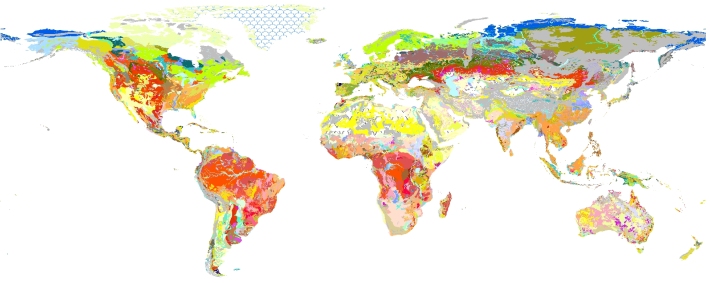 Source: FAO-UNESCO Soil Map of the World (Cartes des sols du monde), Geographic Projection AGL-2007.
(voir commentaires sur cette carte, page suivante).
Amélioration de la fertilité des sols
63
23) Annexe : cartes des types de sols dans le monde (suite & fin)
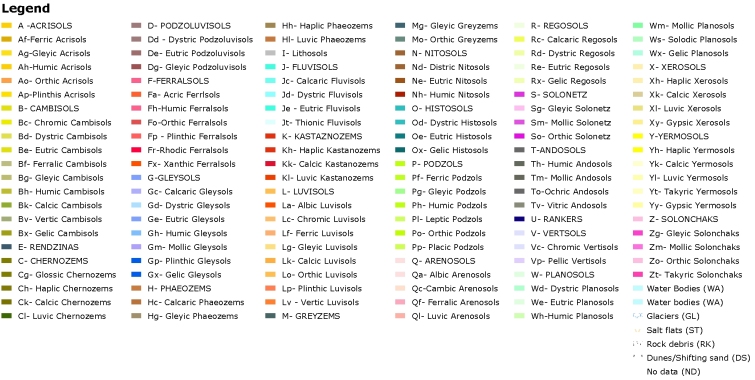 Amélioration de la fertilité des sols
64
24) Annexe : Principaux types de sols dans le monde

Il existe plus de 130 types de sols, selon la classification USDA. Nous en donnerons ici les 11 principaux.
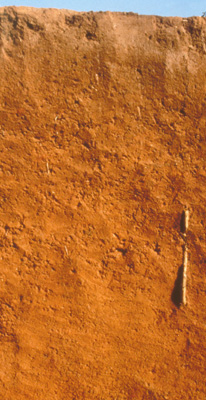 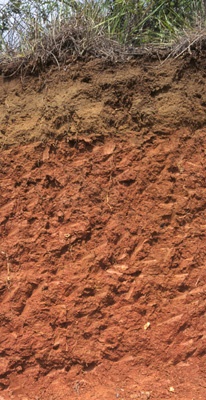 Amélioration de la fertilité des sols
65
24) Annexe : Principaux types de sols dans le monde (suite)
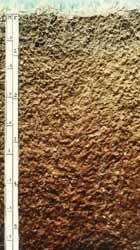 Amélioration de la fertilité des sols
66
24) Annexe : Principaux types de sols dans le monde (suite)
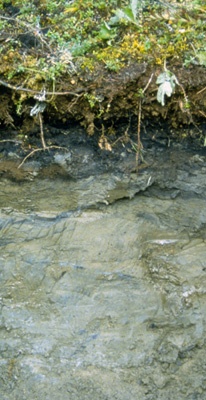 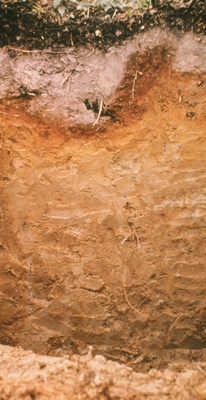 Amélioration de la fertilité des sols
67
24) Annexe : Principaux types de sols dans le monde (suite)
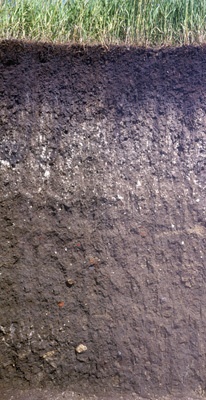 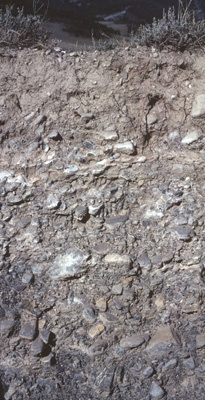 Amélioration de la fertilité des sols
68
24) Annexe : Principaux types de sols dans le monde (suite)
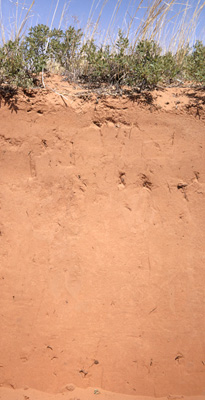 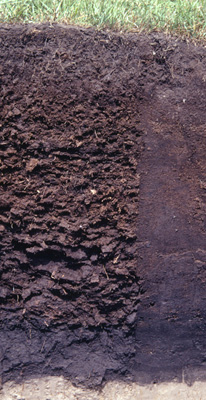 Amélioration de la fertilité des sols
69
24) Annexe : Principaux types de sols dans le monde (suite & fin)
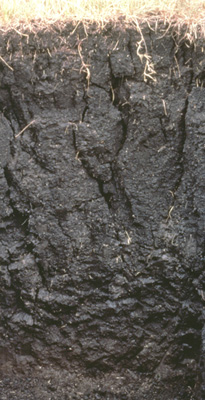 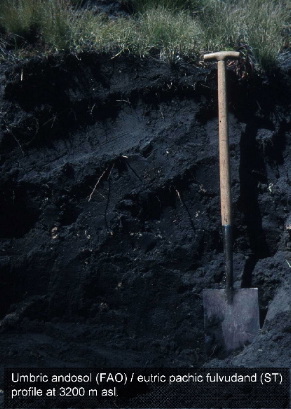 Source : http://www.uwsp.edu/geo/faculty/lemke/geog101/lecture_outlines/13_global_soil_patterns.html
Amélioration de la fertilité des sols
70
25) Annexe: Causes de l’infertilité et de la fragilité des sols
Exemples de régions dans le monde aux sols infertiles et/ou fragiles :



24.1)
Cas de l’Islande :

Près de la moitié du pays est désert aride, où la nature n’offre ni nourriture ni abri aux vents violents de l'Atlantique Nord. Mais nous savons, avec certitude, que cela n'a pas toujours été ainsi. Le livre (saga) des Islandais écrit par l'historien Ari le Savant, au début du XIIe siècle, décrit la terre trouvée par les colons comme étant « couverte de forêts de la montagne à la côte […] il y a des arbres partout. Les gens pouvaient s'y cacher de leurs ennemis pendant des jours, dans tout le pays, certains de ces bois étaient trop denses, pour pouvoir y pénétrer ».  
Cendres volcaniques légères, froid, fortes pluies, vents forts  l’Islande est prédisposée à l’érosion : En Islande, de fréquentes éruptions volcaniques propulsent dans l’air des nuages de cendres, lesquels contiennent de légères particules que les vents forts propagent sur une grande partie du pays, créant une couche de cendre (le tephra) qui peut être aussi légère que du talc. Sur cette couche fertile de cendres, des végétaux finissent par pousser _ mais très lentement, en raison de la situation septentrionale du pays, de son climat froid et sa courte saison végétative _, couvrant la cendre et la protégeant de l’érosion. Mais lorsque cette végétation disparaît (broutée par les moutons ou brûlée par les agriculteurs), la cendre est de nouveau exposée, ce qui la rend sensible à l’érosion. Suffisamment légère, la cendre peut être apportée mais aussi emportée loin, par le vent. A cette érosion éolienne, de fortes pluies s’ajoutent : elles emportent également la cendre par ruissellement, en particulier sur les pentes abruptes (Jared Diamond, ibid, page 234).
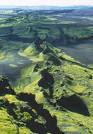 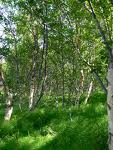 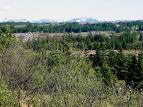 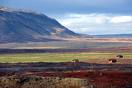 Amélioration de la fertilité des sols
71
25) Annexe : Causes de l’infertilité et de la fragilité des sols
Exemples de régions dans le monde aux sols infertiles et/ou fragiles (suite)

24.1) Cas de l’Islande (suite) :
Depuis le début de la colonisation humaine [Viking], la majeure partie des arbres et des végétaux [de l’Islande] initialement présents a été détruite, et environ la moitié des sols des origines ont été érodés par l’océan. Ce qui fait que de vastes zones du pays qui, à l’arrivée des Vikings, étaient verdoyantes sont aujourd’hui transformés en un désert brunâtre sans vie […] (Jared Diamond, ibid, page 231).

24.2) Cas du Groenland :

Comme pour l’Islande, la végétation y pousse très lentement et le sol est donc plus sensible à l’érosion. Les arbres y sont rares (saules et bouleaux nains). Dans le sud, dans des fjords abrités, on trouve actuellement de grasses prairies hautes de 30 cm. Le territoire est fréquemment sujet à de fortes pluies, des vents forts et au brouillard.
La lente croissance des végétaux a pour conséquence une faible teneur, des sols, en humus organique et en argile, éléments retenant l’eau et son humidité. Les sols sont alors facilement asséchés par les vents forts fréquents (page 301). 
Dans le cas où de la tourbe est utilisé comme combustible, comme elle se renouvelle lentement, 
son extraction du sol diminue d’autant la surface des pâturages fertiles (page 304).

Le martellement des fortes pluies, les vents forts et la faible vitesses de 
pousse des végétaux sont autant de conditions favorables à l’érosion des 
sols au Groenland.
Source : Effondrements, Jared Diamond, Gallimard, 2006.
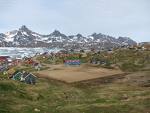 Amélioration de la fertilité des sols
72
26) Annexe : Facteurs influençant sur la fertilité et la qualité des sols
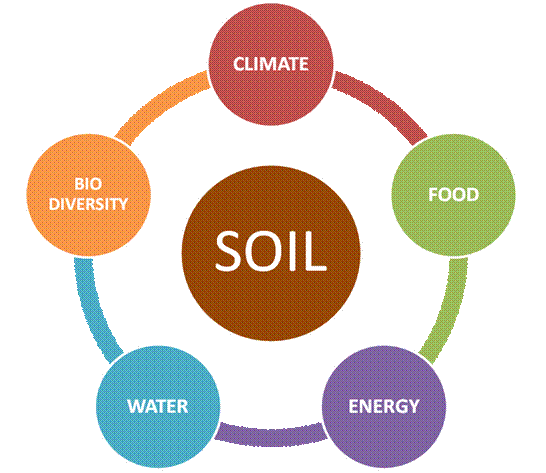 Aliments
Biodiversité
Climat
Sols
Energie
Eau
Amélioration de la fertilité des sols
73
27) Annexe : Le compostage

Le compostage est un procédé de dégradation naturelle de matières organiques, activé par l'air. Le compostage aboutit à la production d'un amendement organique, structurant pour le sol et à libération lente d’éléments minéraux : le compost.
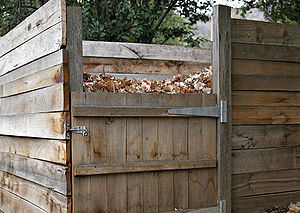 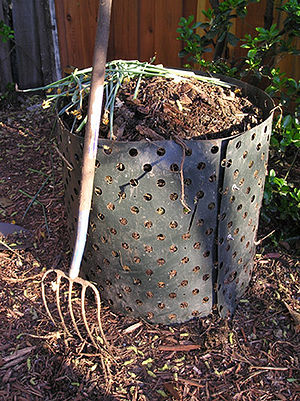 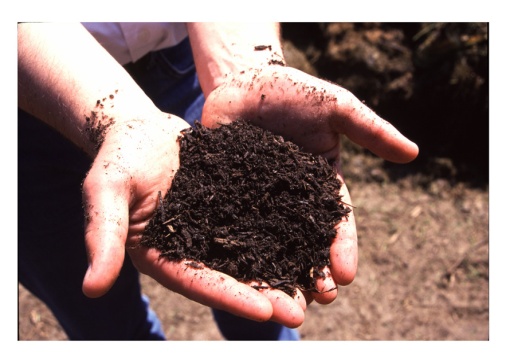 Le compost (sorte de terreau brun) ↑
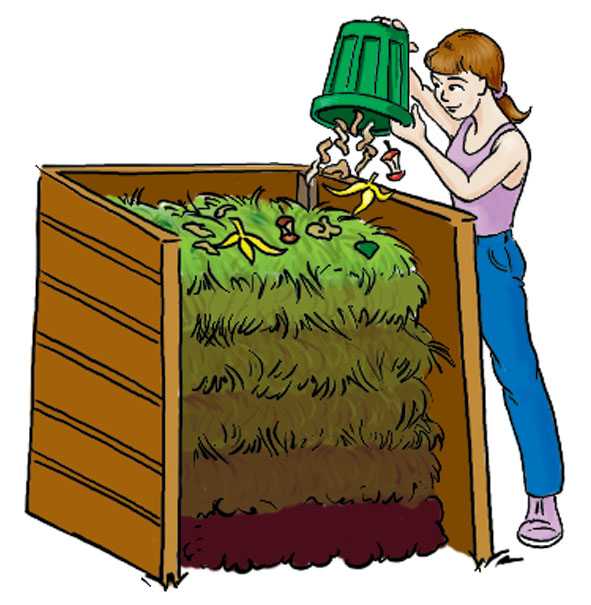 ↑ Poubelle à compost.
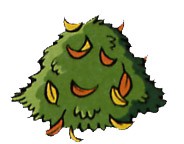 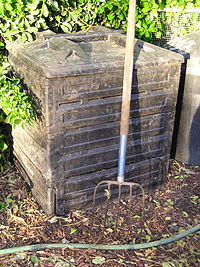 ↑ Compostage de déchets de jardin en récipient aéré.
← Composteur commercial.
Amélioration de la fertilité des sols
74
27) Annexe : Le compostage (suite)
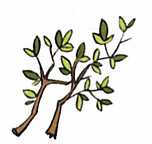 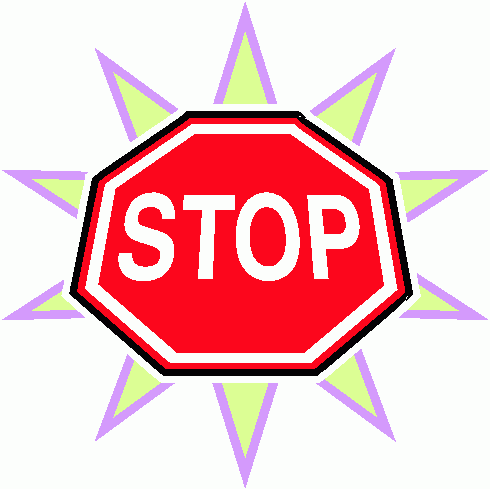 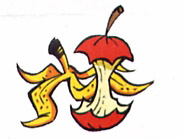 Amélioration de la fertilité des sols
75
27) Annexe : Le compostage (suite)

Comment fabriquer mon compost ?
Retournez et humidifiez régulièrement votre tas de compost afin d’activer la décomposition (ajout d’oxygène et d’eau). Bien aérer. En fonction du type de matières incorporées, du nombre de retournements et des conditions climatiques de la saison, votre compost peut être utilisé dès le 3e mois, si vous y ôtez les branches et trognons encore non décomposés (compost jeune). Votre compost sera réellement mûr et utilisable entièrement au bout de 6 mois (compost mûr à particules fines, ayant une apparence de terre). Si vous souhaitez utiliser des activateurs, choisissez des activateurs naturels : solution de levure, purin d'ortie, du fumier, de la terre du jardin ou un vieux compost.
Amélioration de la fertilité des sols
76
27) Annexe : Le compostage (suite)
Pour réussir son compostage :
Source : http://www.essonne.fr/fileadmin/Environnement/dechets/zone_pro/gt1/LE_COMPOSTAGEpublic.ppt
Amélioration de la fertilité des sols
77
28) Annexe : quelques chiffres

D'après une étude du professeur d'écologie américain David Pimentel, dix millions d'hectares de terres cultivables sont emportés par l'érosion chaque année. Source : Frédéric Lewino, « La grande menace de l'érosion », dans Le Point web, 06/04/2006 n°1751, Source:  http://www.lepoint.fr/societe/document.html?did=176723  (voir aussi Pimentel, dans le chapitre « bibliographie » dans ce document).
78 % des terres émergées ne sont pas cultivables pour des raisons climatiques (42 %) ou topographiques (17 %). Les contraintes spécifiques liées à la qualité des sols (sols trop minces, trop pauvres, trop humides…), ne concernent que 18 % des terres émergées. 
Ces terres non cultivables sont occupées par des déserts (40 %), des forêts (25 %), des prairies (35 %). Les terres cultivables représentent 22 % des terres émergées, soit 3 278 millions d'hectares dans le monde. La grande majorité a une fertilité potentielle faible, seuls 3 % ont une fertilité élevée. 
La superficie actuellement cultivée (1 460 millions d'hectares) représente la moitié de cette étendue. Sur les plans surface et technologie, l'alimentation de 12 milliards d'hommes semblerait sans problème…mais cette réserve est inégalement répartie. Elle apparaît importante en Afrique et en Amérique du Sud (forêts équatoriales), mais très faible en Asie Centrale (Inde) ou l'Asie du Sud-est (Chine, Indonésie). 
On doit également tenir compte des pertes en terres agricoles, entre 6 et 12 millions d'hectares par an, dont 8 millions d'ha transformés en villes ou routes..., et 4 millions perdus par érosion, salinisation, etc. 
On doit encore tenir compte du fait que l'extension des zones cultivées se fait au détriment des forêts, dont la fertilité des sols constituant ces réserves peut être faible et pour lesquels les progrès technologiques pour augmenter les rendements de ces sols ont atteint un plafond maximum (Evans, 1998, voir aussi Evans, dans le chapitre « Bibliographie » de ce document).
Amélioration de la fertilité des sols
78
28) Annexe : quelques chiffres (suite)

La perte de productivité du sol et la diminution du couvert végétal sont dus aux activités humaines (et aux variations de climat). Elle touche un quart de la planète. La surface perdue ces vingt dernières années correspond à l'ensemble des terres agricoles des Etats-Unis. 
On prévoit qu'en 2025, elle s'étendra au tiers de la superficie des terres émergées du globe. Et la menace concerne les moyens de subsistances d'environ un milliard de personnes, ce qui entraînera des flux migratoires importants.
Sources : cours d'hydrologie du Professeur Musy, EPFL, Lausanne.
http://echo2.epfl.ch/e-drologie/general/tdmchapitres.html 
http://www.futura-sciences.com/fr/doc/t/geologie/d/la-route-du-sel-historique-geologie-alimentation_645/c3/221/p7/ 
Les humains sont responsables de 96 % des émissions de protoxyde d’azote. Presque toutes de ces émissions proviennent de 3 sources : 1) fertilisation artificielle des sols, 2) utilisation de combustibles fossiles, 2) gestion de fumier de bétail :
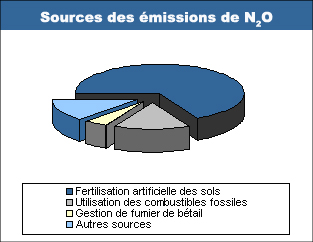  Source: Inventory of U.S. Greenhouse Gas Emissions and Sinks: 1990-2004, EPA.
http://www.votreimpact.org/sources-de-protoxide-azote.php
Amélioration de la fertilité des sols
79
29) Annexe : glossaire

Auxiliaires : 

Acariens : Arachnides les plus représentés dans le sol. Groupe extrêmement diversifié, aussi bien en ce qui concerne la morphologie que la biologie ou les régimes alimentaires de ses représentants. Les acariens occupent principalement les premiers centimètres des sols, mais il existe des espèces des strates profondes. Ces dernières présentent des adaptations morphologiques à l'absence de lumière et à la faible porosité : dépigmentées, portant moins de soies, appendices plus courts, taille réduite.  Deux ordres principaux d’acariens, dans le sol : 
1) Les Oribates : essentiellement saprophages, participant très activement à la dernière étape de fragmentation de la matière organique. 2) Les Gamasides : surtout carnivores, prédateurs d'autres microarthropodes et de petits vers. 

Annélides : Embranchement des vers de section plus ou moins cylindrique, dont le corps est segmenté, ou métamérisé, c’est à dire que chaque segment présente un organisme identique (le lombric est un annélide).

Bactérie : être vivant unicellulaire, microscopique (disposant d’un noyau cellulaire contenant des gènes à base d’ADN).

Bousiers : insectes coléoptères coprophages. La plupart de ces espèces appartiennent aux sous-familles des Scarabaeinae et des Aphodiinae de la famille des Scarabaeidae. Ils se nourrissent exclusivement d’excréments. La sous-famille des Scarabaeinae est parfois vulgairement appelée vrais bousiers. On trouve aussi des bousiers dans d'autres familles, comme les Geotrupidae (le scarabée tunnelier). La seule famille des Scarabaeinae comprend plus de 5 050 espèces.

Cloporte : il est le seul des crustacés terrestre avec un exosquelette rigide, segmenté, calcaire, de couleur jaunâtre-brun pâle (plutôt chez les jeunes) à noirâtre en passant par le gris ardoise. Sa carapace est parfois presque transparente. Ils forment le sous-ordre des oniscides (Oniscidea) dans l'ordre des isopodes, avec plus de 3 000 espèces connues dont plus de 160 en France (Vandel, 1962). Il possède sept paires de pattes marcheuses. Il est lucifuge et habituellement nocturne. C’est un détritiphage qui s’alimente seulement de la matière végétale morte, contribuant ainsi au recyclage de la nécromasse.
Amélioration de la fertilité des sols
80
29) Annexe : glossaire (suite)

Auxiliaires (suite) : 

Collemboles  : Petits invertébrés, fuyant la lumière (lucifuges), souvent sauteurs, proches des crustacés.  Avec les acariens, principaux représentants des microarthropodes. On en connaît actuellement environ 3 000 espèces décrites. Longtemps considérées comme des insectes primitifs de la sous-classe des Aptérygotes, les collemboles sont maintenant placés dans une classe à part, celle des Entognathes. Comme les acariens, les collemboles sont répartis dans tout le sol et présentent des adaptations morphologiques à la profondeur (quelques espèces descendent jusqu'à 30 cm de profondeur). Ils possèdent plusieurs organes spécifiques dont le plus visible est la furca, une sorte de levier post-abdominal permettant le saut. La furca est très réduite, voire absente, chez les espèces les plus caractéristiques des sols profonds. Ils jouent un rôle essentiel dans la dissémination et le contrôle de la microflore du sol et participent donc indirectement à la transformation de la matière organique et au cycle des nutriments. Là où la matière en décomposition (feuilles mortes surtout) est abondante, en forêt par exemple, on en trouve en Europe de 50 000 à 400 000 individus par mètre carré[3]. On les trouve depuis les forêts tropicales humides aux limites des glaces polaires et jusqu'à la limite des glaciers en altitude. Certaines espèces vivent dans des fourmilières. En zone tempérée ils sont actifs en hiver (hors période de gel), au printemps et à l'automne.

Lombrics : Le sous-ordre des Lumbricina, sous-division de l'ordre des haplotaxida des annélides, regroupe l'ensemble des vers de terre, soient 13 familles et plus de 5 000 espèces décrites (et de très nombreuses non encore connues, surtout dans les régions tropicales). Le ver de terre, aussi appelé lombric est un animal fouisseur. Son activité et son écologie en font un acteur majeur dans la structuration des sols. En France, Bouché (°) a recensé 140 espèces de lombriciens (dans son ouvrage de 1972) qu'il a classé en trois catégories écologiques, basées sur des critères morphologiques (pigmentation, taille), comportementaux (alimentation, construction de galeries, mobilité) et écologiques (longévité, temps de génération, prédation, survie à la sécheresse). (°) Bouché, M.B., 1972. Lombriciens de France. Écologie et systématique. Institut national de la recherche scientifique (Ed.), 671 p.
Amélioration de la fertilité des sols
81
29) Annexe : glossaire (suite)

Auxiliaires (suite) : 

Nématodes : dans le monde vingt mille espèces de Nematoda, ou Métazoaires Némathelminthes, mais il en existe certainement près de cent mille. Ces tout petits vers sont extrêmement abondants partout dans le monde. Dans le sol, on en trouve par millions. Microphytophages, saprophages ou prédatrices d'autres microorganismes, les formes libres vivent dans l'eau interstitielle des sols. Compte-tenu des conditions variables d'hygrométrie, les nématodes ont dû trouver une parade : en cas de sécheresse, ils forment des kystes. La reviviscence (reprise d'activité après une période de vie latente) peut avoir lieu des années plus tard, après réhydratation. De nombreuses espèces de nématodes sont parasites d'animaux ou de végétaux, soit pendant toute leur vie, soit durant une période de leur développement. Ravageurs de cultures, les parasites phytophages forment des kystes ou des galles dans les racines des plantes. Vous risquez ainsi de rencontrer dans votre potager le Nématode doré (ou Heterodera rostochiensis), en réalité deux espèces distinctes (Globodera rostochiensis et G. pallida). Les larves de ce nématode sont issues d'œufs enkystés dans le sol. Elles percent la cuticule des radicelles de pomme de terre, tomate ou aubergine et se frayent un chemin entre les cellules, provoquant leur gonflement et une mauvaise circulation de la sève. Pour lutter contre ces minuscules mais redoutables parasites, on utilise de (trop ?) puissants nématicides, ou bien, dans la lutte biologique, des champignons prédateurs.
Mais les nématodes peuvent également être des auxilliaires : certains sont des parasites d'insectes ravageurs. Ainsi Steinernema feltiae serait efficace contre les larves de Sciaridés (mouches de terreaux), qui s'introduisent dans les racines de plantes annuelles et de plantes en pot, et Heterorhabditis bacteriophora protègerait les gazons des redoutables vers blancs (larves de Scarabéidés).
Amélioration de la fertilité des sols
82
29) Annexe : glossaire (suite)

Auxiliaires (suite) : 

Pseudoscorpions (ou Pseudoscorpiones ou Chelonethida) ou « faux scorpions »  : arachnides, ressemblant à des scorpions, avec un corps en deux parties, aplati et en forme de poire. Ils possèdent huit pattes de cinq segments et des yeux simples. La couleur du corps peut aller du jaune foncé au brun sombre, avec une paire de pinces de couleur très différente de celle du corps. Ils ont de très longs pédipalpes qui ressemblent aux pinces des scorpions, mais contrairement aux scorpions ils ne possèdent pas de queue terminée par un dard : l'arrière du corps étant court et arrondi chez les pseudoscorpions. La partie mobile des pinces contient une glande à venin servant à immobiliser leurs minuscules proies. Pour digérer leurs proies, ils injectent par la bouche un liquide contenant des enzymes digestives puis aspirent le liquide obtenu. Ils sont utiles car prédateurs des arthropodes commensaux (larves d'acariens, de psocoptères et de mouches).  Prédateur aussi de larves d'acariens sous les élytres de certains coléoptères. près de 3500 espèces de pseudoscorpions recensées. Présents partout dans le monde (pays tempérés, zones tropicales et inter-tropicales). On peut les trouver dans les maisons, sous l'écorce des arbres, sous les feuilles, dans la litière des aiguilles de pin, dans le sol, sous les cailloux et dans les fentes des roches.
Amélioration de la fertilité des sols
83
29) Annexe : glossaire (suite)

Auxiliaires (suite et fin) :
Source : Recyclage naturel : qui sont les décomposeurs ? Claire König, www.futura-sciences.com 
http://www.futura-sciences.com/fr/doc/t/zoologie-1/d/recyclage-naturel-qui-sont-les-decomposeurs_695/c3/221/p2/
Amélioration de la fertilité des sols
84
29) Annexe : glossaire (suite)

Arborloo : Voir Toilettes sèches.
Accumulation : dans un horizon, augmentation de la proportion d’un constituant quelconque (sable, limon, argile, humus, calcaire, silice, électrolyte, etc.) par suite de processus divers : insolubilisation ou floculation des substances migratrices, entraînement dans les fissures du sol.
Adventice(s) : mauvaises herbes.
Adsorption : phénomène physique consistant en la fixation réversible de particules électriquement chargées sur la surface d’éléments de charge électrique de signe contraire; dans les sols, elle permet la rétention temporaire de certains ions minéraux par les colloïdes, prévenant ainsi leur lixiviation.
Agrégat: fraction de sol présentant une certaine cohésion, définie par sa forme quelquefois géométrique, et résultant de l’agglomération des particules élémentaires du sol par un liant argilo-humique.
Alios : Horizon B podzolique BP cimenté, ou horizon placique Femp (voir horizon). C’est un horizon peu ou pas franchissable par les racines et par l’eau, qui limite la profondeur utilisable par les plantes. On en trouve, en France, dans les sols de la région des Landes.
Allélopathie : ensemble de plusieurs interactions biochimiques directes ou indirectes, positives ou négatives, d’une plante sur une autre (micro-organismes inclus) au moyen de métabolites secondaires (substances allélochimiques) tels les acides phénoliques, les flavonoïdes, les terpénoïdes et les alcaloïdes. Ces composés allélochimiques jouent un rôle important dans la compétition aux ressources environnementales que sont l’eau, la lumière et les substances nutritives ; dans l’armement chimique de défense des plantes contre leurs prédateurs, et dans la coopération intra- et interspécifique. L’incorporation de ces substances allélopathiques dans la gestion de l’agriculture peut réduire l’utilisation d’herbicides, de fongicides et d’insecticides ; aussi diminuer la détérioration de l’environnement (voir Culture associé ou Compagnonnage végétal).
(Pour en savoir plus, lire l’article : Qu'est-ce que l'allélopathie ?, http://www.leca.univ-savoie.fr/tmp/Rech/Allelo/alelof.htm).
Alluvions : a) Dépôt de sédiments charriés par les eaux d'une rivière, d'un fleuve... b) Dépôts constitués par des matériaux solides transportés et déposés par les eaux courantes (cailloux, graviers, sables limons). c) Sédiment des cours d'eau et des lacs composé, selon les régions traversées et la force du courant, de galet, de gravier et de sable en dépôts souvent lenticulaires. La fraction fine correspond à des argiles et des limons. d) particules terreuses, généralement de texture fine, entraînées par l’eau parfois sur de grandes distances, puis redéposées.
Amélioration de la fertilité des sols
85
29) Annexe : glossaire (suite)

Altération : décomposition, au contact de l’atmosphère, par voie physique (désagrégation), chimique, biologique, des minéraux constitutifs de roches qui entraîne la formation d’autres substances minérales, oxydées, réduites, carbonatées, etc.
Altérite : Issue de la décomposition physique et/ou chimique du substrat, l’altérite a une composition minéralogique très variable qui dépend du substrat. Matériau sans structuration pédologique, l’altérite peut avoir conservé la structure apparente de la roche (isaltérite) ou non (allotérite).
Amendement : opération destinée à améliorer les propriétés physiques d'un sol (en général, par l’apport de sels minéraux et de sédiment(s)).
Anmoor : Type d’humus formé en anaérobiose non permanente, constitué d’un mélange intime de matière minérale (à dominante argileuse) et de matière organique bien humifiée, noir, très plastique et assez épais.

Battance: destruction de la structure d’un sol sous l’effet de la pluie, surtout en cas d’orages, avec formation d’une pellicule ou d’une mince couche superficielle, continue et consistance, dite croûte de battance.
Biomasse : quantité totale de matière (masse) de toutes les espèces vivantes présentes dans un milieu naturel donné (écologie).
Bioturbation : Modification de l’organisation d’un horizon, ou d’une terre par les déplacements d’organismes vivants.
Bouillie bordelaise : fongicide composé de sulfate de cuivre additionné à de la chaux.
Brunification : processus caractérisé par une activité biologique forte favorisant la liaison entre les argiles et le fer, on aboutit à des complexes « argile-humus-fer » stables.
Amélioration de la fertilité des sols
86
29) Annexe : glossaire (suite)

Calcique: se dit d’un sol ou d’un horizon dans lequel les cations calcium sont abondants et constituent la presque totalité des ions adsorbés sur le complexe argilo-humique.
Calcaricole : Se dit d’une espèce ou d’une végétation qui se rencontre exclusivement sur des sols riches en carbonate de calcium (calcaire).
Calcicole : Se dit d’une espèce ou d’une végétation se rencontrant exclusivement ou préférentiellement sur les sols riches en calcium.
Capacité au champ : quantité d’eau retenue par le sol après la fin d’une période de pluie et un ressuyage partiel d’une durée conventionnelle de 48 heures, et correspondant à la capacité rétention augmentée d’une partie de l’eau gravitaire.
Capacité d’échange cationique : quantité de cations, quelle que soit leur nature, que peut absorber le complexe absorbant d’un sol ou plus généralement les substances colloïdales électronégatives ; cette valeur s’exprime en milliéquivalents pour 100 g de sol ou de colloïde (meq %) ; souvent désignée par l’abréviation CEC, CEB ou anciennement par la lettre.
Capacité de rétention : quantité d’eau retenue dans le sol quand celui-ci est complètement ressuyé par succion et correspondant aux phénomènes d’attraction intermoléculaire.
Carottage : prélèvement d'un échantillon du sous-sol terrestre ou marin obtenu à l'aide d'un tube appelé tarière que l'on fait pénétrer dans le sous-sol [1]. L'échantillon ainsi obtenu s'appelle une carotte (par analogie avec la racine de la plante du même nom, la carotte). 
Carottier (ou carotteur) à main : sonde, composé d’un tube, pour l’extraction de carottes de sols, sur un terrain (voir tarière).
Cernage racinaire (des arbres ...) : maîtrise mécanique des racines des arbres pour les empêcher de pousser vers l'allée cultivée (Voir : Culture intercalaire).
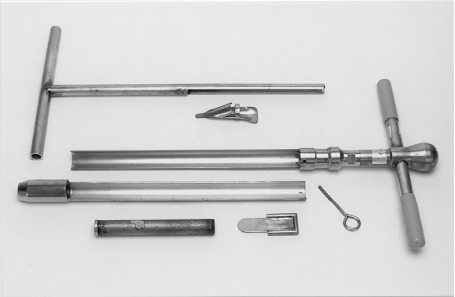 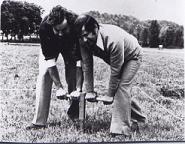 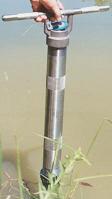 ←  carottier →
Amélioration de la fertilité des sols
87
29) Annexe : glossaire (suite)

Chéluviation : dans un sol, entraînement en profondeur des cations lourds (Al3+ et Fe3+) à l’état de complexes organométalliques ou chélates consécutif à l’altération et à la décomposition des minéraux du sol par des acides organiques complexants; ce processus intervient, en particulier, lors de l’évolution des sols podzolisés.
Classification des sols Dans le monde : on utilise de multiples classifications des sols, qui, pour la plupart sont adaptées au pays dans lequel elles ont cours. On peut cependant signaler la classification de la F.A.O. qui est souvent prise en référence dans les régions où n’existent pas de classifications spécifiques, en particulier dans les pays intertropicaux. La classification américaine « Soil taxonomy » est assez souvent employée en dehors des frontières des USA. Elle sert de référence dans un très grand nombre de publications scientifiques. En France, l’ancienne classification des sols de 1967, (dite C.P.C.S.) a été entièrement renouvelée par le Référentiel Pédologique (RP), dans ses versions de 1992 puis 1995. Il se base sur des fonctionnements, des comportements, des situations paysagiques et des solums diagnostics, eux même définis à partir d’un ensemble d’horizons de référence. Les REFERENCES (écrites en majuscules) sont définies à partir de la morphologie des solums, de propriétés de comportement et de fonctionnement, et des processus pédogénétiques. Le second niveau hiérarchique est constitué par le Types : subdivisions des REFERENCES obtenues par un ajout de qualificatifs dont les définitions ont été reprises et coordonnées (voir chapitre « 23) Annexe : principaux types de sols dans le monde ». Et voir aussi Code Munsell).
Climax : stade d’équilibre d’un écosystème relativement stable, conditionné par les seuls facteurs climatiques et/ou édaphiques.
-cline** : qui préfère légèrement.
Code Munsell : Charte de couleur utilisée internationalement par les pédologues pour décrire la couleur du sol. Le code comporte trois variables : la teinte qui va du rouge (10R) au brun (10 YR) puis au jaune (Y) et au bleu (B), la clarté qui va du noir (0) au blanc (10) et la pureté qui va du terne (0) au vif (8). La couleur d’un horizon LA issu d’un limon des plateaux est par exemple 10YR 4/3 : teinte = 10YR, clarté = 4, pureté = 3. Une couleur rouille est par exemple 7,5 YR 5/6, et une couleur blanche est 10 YR 8/2. Des formules mathématiques permettent de passer de ce système au système international des couleur (Rouge-Vert-Bleu).
-cole** : qui préfère fortement.
Colluvion : accumulation de terre, de cailloux, abandonnés par les eaux de ruissellement sur les pentes ou au bas des versants; à la différence des alluvions, les colluvions ne subissent qu’un court transport.
Complexe absorbant : ensemble des substances électronégatives, à propriété colloïdales (principalement l’argile et l’humus) qui ont le pouvoir d’adsorber de manière réversible les cations par leurs valences acides, ou de les relâcher dans la solution du sol selon la concentration et la composition ionique de celle-ci.
Amélioration de la fertilité des sols
88
29) Annexe : glossaire (suite)

Concrétion : dans un sol ou une roche, cimentation et induration localisées des constituants, qui s’effectuent à partir d’un noyau central, en augmentant par couches successives, en faisant parfois apparaître des zones d’accroissement concentrique et prenant des formes et des noms variés.
Compagnonnage végétal : voir Culture associée.
Compost : Mélange de matières organiques et végétales utilisé comme engrais.
Compostage : procédé biologique de conversion et de valorisation des matières organiques (sous-produits de la biomasse, déchets organiques d'origine biologique...) en un produit stabilisé, hygiénique, semblable à un terreau, riche en composés humiques, le compost.
Composteur : bac, récipient destinée à fabriquer du compost.
Coprophage (ou scatophage) : Se dit des animaux se nourrissant d'excréments. Ils jouent un rôle essentiel dans les mécanismes de métabolisation et de recirculation de la matière organique morte (feuilles mortes, animaux morts, excréments). Ce sont, la plupart du temps, des insectes coléoptères ou diptères (tels que bousiers, mouches, cafards, …) mais aussi des animaux de la microfaune du sol tels qu’acariens du sol, collemboles, cloportes … etc.
Culture associée ou Compagnonnage végétal : a) système de culture consistant à cultiver plusieurs espèces végétales ou variétés sur la même parcelle en même temps (Andrews & Kassam 1976). b) technique d'horticulture consistant à associer, au sein de mêmes cultures, des plantes compagnes l'une de l'autre. Ces plantes peuvent s'échanger divers services (fertilisation, action répulsive ou toxique sur des insectes spécifiques et/ou des mauvaises herbes). Ces interactions s'appellent l'allélopathie.
Par extension, dans un jardin potager, on veille à ne pas cultiver côte à côte des plantes du même genre (pomme de terre et aubergine par exemple) qui risquent de se faire concurrence en recherchant les mêmes éléments dans le sol et en devenant une cible facile pour les mêmes maladies cryptogamiques et prédateurs.
Culture intercalaire : 1) Système agroforestier consistant à cultiver entre des rangées d’arbres ou d’arbustes (ou d’autres dispositifs de plantation), des plantes cultivées ou des espèces forestières devant croître en plein soleil (en Anglais : Intercropping). Source : http://www.rlq.uqam.ca/dictionnaire/DictionnaireListeFr.asp , 2) système consistant à faire pousser plusieurs plantes, sur la même parcelle en rangs de proportion et schéma prédéfinis, pour : a) obtenir des rendements plus élevés par unité de surface via un meilleur usage des ressources naturelles, b) offrir une plus grande stabilité de production en cas de mauvaises conditions météorologiques, de maladie ou d’infestation de ravageurs, c) satisfaire les besoins domestiques de l’agriculteur, d) distribuer équitablement les ressources agricoles. Source : http://agropedia.iitk.ac.in/?q=content/cultures-intercalaires-avec-le-sorghum
Amélioration de la fertilité des sols
89
29) Annexe : glossaire (suite)

Culture sur brûlis : a) Technique consistant à brûler les herbes et les broussailles, voire les arbres, sur une étendu de terrain pour en améliorer la fertilité du sol (technique agricole non durable). b) Système agricole qui consiste à essarter et brûler une surface de forêt avant la mise en culture.
Cryoclastie ou gélifraction : mode géomorphologique d'altération de sol rocheux, causé par les cycles de gel et de dégel de l'eau à l'intérieur du sol. L'eau ayant une expansion de 9% approximativement entre son état liquide et son état solide, elle force les faiblesses géomorphologiques où elle s'infiltre, à s'ouvrir de plus en plus. La cryoclastie aboutit à la rupture de la roche en morceaux de forme plus ou moins lamellaires, selon sa structure interne initiale. L'étendue des conséquences de la cryoclastie dépend moins de l'intensité du froid que de l'alternance gel/dégel.

Décarbonatation : appauvrissement d’un sol en carbonates par entraînement de ces composés dans les eaux de percolation.
Dégradation (des sols/ des terres) : a) Processus résultant de certaines activités humaines, perturbant une, plusieurs ou toutes les fonctions essentielles du sol (selon Brabant & al., 1996). b) Diminution de la capacité d'une terre à atteindre un certain rendement pour un type de sol (Douglas cité par Steiner, 1996). Elle s'accompagne d'une diminution de la productivité des terres, se présentant sous plusieurs formes : épuisement des éléments nutritifs, perte des matières organiques et érosion du sol.
c) processus des phénomènes dus à l'homme et/ou à l'agressivité climatique abaissant la capacité actuelle et/ou future à supporter la vie humaine. C'est en quelque sorte une situation où l'équilibre entre l'agressivité climatique et le potentiel de résistance du sol a été le plus souvent rompue par l'action de l'homme. La dégradation des sols a des effets visibles sur l'environnement physique et des conséquences socio-économiques négatives. 
Désaturation : état d’un sol dont les cations retenus par le complexe absorbant sont, en tout ou en majorité, des ions hydrogène.
Désertification : Dégradation des terres dans les zones arides, semi-arides et subhumides, issue des différents facteurs comprenant les variations climatiques et les activités humaines (définition de la Convention de l'ONU sur la désertification). 

Eau capillaire : eau contenue dans les pores les plus petits du sol (micropores) et soumise aux forces capillaires.
Eau de gravité : eau qui occupe les pores les plus gros du sol (macropores), à travers lesquels elle s’écoule sous l’action de la pesanteur.
Eau utile : quantité effectivement absorbable par les racines et correspondant à la différence des teneurs en eau à la capacité au champ et au point de flétrissement.
Ecosan : Voir toilette sèche.
Amélioration de la fertilité des sols
90
29) Annexe : glossaire (suite)

Edaphique : a) relatif aux rapports entre les êtres vivants (leurs répartitions …) et les sols (leurs caractéristiques …). b) influence que le sol peut avoir sur le développement de végétaux. Les exigences édaphiques d’une plante concernent essentiellement les facteurs inhérents au sol, et non pas ceux liés au climat, ou à la morphologie. (~ Synonyme de pédologie).
Eluviation : Processus de transfert de matériau d’un horizon à un autre horizon de la couverture pédologique engendrant une perte d’éléments fins (par exemple, horizon E) dans l’horizon éluvié (ou appauvri).
Emblaver : Ensemencer une terre en blé, ou en toute autre graine.
Engorgement : Processus par lequel toute la porosité accessible à l’eau est saturée (voir : ressuyé).
Engrais : fertilisant.
Ensemencer : (Agriculture) Répandre des semences en vue de les cultiver.
Erosion : processus de dégradation et de transformation du relief, et donc des roches, qui est causé par tout agent externe (donc autre que la tectonique). Les facteurs d'érosion sont : le climat, la pente, la physique (dureté) et la chimie (solubilité par ex.) de la roche, l'absence ou non de couverture végétale et la nature des végétaux, l'histoire tectonique (fracturation par exemple), l'action de l'homme (pratiques agricoles, déforestation, urbanisation …). Des phénomènes naturels violents tels qu'une avalanche, un raz de marée (tsunami), un lahar ou un orage peuvent modifier considérablement et rapidement le paysage. 
Erosion (lutte contre l’) : par la reforestation _ par exemple utilisation de vétiver pour consolider le terrain …_, par la création de terrasses, d’ouvrages anti-érosion, anti-ravinement _ déversoir empierré … _ … etc.
Eutrophisation : Destruction de la vie animale dans des eaux stagnantes riches en substances nutritives responsables d’une prolifération végétale qui provoque la désoxygénation des eaux (ces substances nutritives pouvant être des engrais répandus d’une manière excessive sur le terre à fertiliser et qui se trouvent dans les nappes phréatiques puis les cours d’eau).
Amélioration de la fertilité des sols
91
29) Annexe : glossaire (suite)

Fertilité du sol : a) aptitude des sols à fournir (en quantité optimale et au moment opportun), aux plantes cultivées, tous les facteurs nécessaires à leur croissance et à leur production. b) Combinaison de toutes les propriétés physiques, chimiques et biologiques des sols, conditionnant la croissance des plantes, en général, et des cultures en particulier (Adjétey-Bahun,1991).
c) Capacité du sol à fournir des nutriments aux plantes. La fertilité du sol traite seulement des aspects nutritifs du sol, et plus souvent seulement des macroéléments, habituellement l'azote et le phosphore et parfois le potassium. d) « Capital d'éléments nutritifs », se définissant comme les stocks d'azote, de phosphore et d'autres éléments essentiels du sol qui deviennent disponibles aux plantes (Wopereis et Maatman, 2002). e) Aptitude d'un sol à produire des récoltes en fonction de ses qualités intrinsèques et des techniques culturales utilisées (Agboh,1994). Agboh identifie deux types de fertilités : la fertilité actuelle qui est l'aptitude à produire dans des conditions actuelles de culture. Elle se mesure sur le rendement obtenu. La fertilité potentielle, par contre, est cette aptitude à produire dans les conditions optimales de nutrition (par suite de l'activité humaine sur les facteurs modifiables de la fertilité). Elle mesure le rendement maximum.
La couleur du sol est un important facteur pour déterminer le niveau de fertilité d'un sol. La couleur des sols vient le plus souvent des oxydes de fer ou de la matière organique qui recouvrent les surfaces de particules du sol. Les sols riches en MO sont de couleur brune à noire. Les sols noirs sont, en général plus fertiles que les sols qui ont une couleur moins foncée, à cause d'un taux de MO plus élevé (Defoer et al., 2002), sauf cas des histosols (sols très acides des tourbières) et gelisols (voir annexe 23 principaux types de sols dans le monde).
d) État ordinaire du sol du point de vue de sa capacité à être le support de la croissance végétale. La productivité du sol est sa capacité à fournir un rendement dans les conditions ordinaires; et la productivité potentielle du sol, sa capacité à fournir un rendement dans des conditions optimales (par exemple en faisant intervenir les engrais,les pesticides, l’irrigation, le travail du sol, etc.).
Amélioration de la fertilité des sols
92
29) Annexe : glossaire (suite)

Fluviosols : Sols occupant les lits mineur ou majeur des rivières (mais pas les terrasses), ils sont développés dans des matériaux récents : les alluvions fluviatiles. 
Fongicide : qui détruit les champignons parasites. 
Fumier : matière organique (excréments d'animaux additionnés de pailles) utilisée comme produit fertilisant dans l'agriculture. Les fumiers contribuent à enrichir la terre en y ajoutant des matières organiques et des nutriments, comme l'azote. Mais par extension, on utilise aussi ce terme pour tout fertilisant organique naturel, qu’on divise en quatre catégories de fumiers dans la gestion du sol : les fumiers végétaux (engrais verts), les fumiers animaux, le contenu de la panse des ruminants abattus et les déchets de houblon de l'industrie de la bière.
Pour limiter tout risque sanitaire, le fumier devrait toujours avoir suffisamment chauffé (~70 °C) avant épandage sur les cultures alimentaires (mais ce chauffage doit être contrôlé régulièrement pour éviter des feux de fumier).
Les espèces (insectes, champignons) se nourrissant du fumier sont dites fimicoles ou coprophages.
Fumure : amendement d'une terre par incorporation d'engrais. 

Gélifraction : voir cryoclastie.
Géomorphologie : discipline de la géographie physique et des géosciences décrivant les formes de la surface de la Terre (relief) et explique leur formation et leur évolution, sous l'effet de la tectonique et de l'érosion, ayant comme objet, le relief. On distingue deux sous-branches de la géomorphologie :
La géomorphologie structurale s’intéresse aux formes dues au géodynamisme interne du globe, c’est-à-dire à la tectonique.
La géomorphologie climatique ( appelée également géomorphologie zonale ou dynamique) se spécialise dans les processus externes qui contribuent à la formation et à l'évolution du relief, l’érosion, l’altération, le transport, le dépôt, etc...
Gestion conservatoire des terres : voir Gestion intégrée de la fertilité du sol ci-après.
Amélioration de la fertilité des sols
93
29) Annexe : glossaire (suite)

Gestion intégrée de la fertilité du sol (GIFS) : Plusieurs définitions sont proposées pour définir ce concept complexe :
a) Dans un sens plus large, la gestion intégrée de fertilité du sol (GIFS) se réfère à la meilleure utilisation des stocks d'éléments nutritifs du sol, des amendements localement disponibles et des engrais minéraux dans le but d'augmenter la productivité des terres tout en maintenant (voire en augmentant) la fertilité du sol (Wopereis et Maatman, 2002).
b) La FAO (2000) parle plutôt de Integrated Soil Nutrients Management (ISNM) ou Gestion Intégrée des Nutriments du Sol, un terme voisin de la GIFS et propose une définition qui semble beaucoup plus vaste. ISNM est défini dans un sens holistique beaucoup plus large du concept de « gestion conservatoire des terres », qui embrasse le sol, les aliments, l'eau, les récoltes et les procédés de gestion de la végétation adaptés à un système particulier d'emblavage et d'exploitation des terres, entrepris dans le but d'améliorer la fertilité du sol et d'augmenter leur productivité. L'ISNM vise à optimiser l'état du sol, en ce qui concerne ses propriétés physiques, chimiques, biologiques et hydrologiques, afin d'augmenter sa productivité tout en réduisant au mieux la dégradation des terres.
c) Selon Janssen (1993), la gestion intégrée de la fertilité des sols comprend l'emploi combiné des engrais minéraux et organiques de façon à appliquer les nutriments nécessaires et à maintenir la MO du sol. Ceci relève du fait que ces deux formes d`engrais ne sont pas concurrentes mais complémentaires.
d) La GIFS est une stratégie regroupant un certain nombre d'options technologiques : 1) l'amendement du sol à travers l'amélioration du taux de matière organique (engrais vert, agroforesterie, résidus de récolte, ...), du capital du phosphore (phosphates naturels, engrais phosphatés solubles) et/ou du pH du sol (dolomies, gypse, ...). 2) Les méthodes d'élévation de la fertilité des sols à des niveaux de production agricole plus intensive à travers une combinaison optimale des fertilisations organiques et minérales, 3) les méthodes complémentaires pour améliorer la productivité des terres, de la main d'œuvre et du capital investi (méthodes de conservation des eaux et des sols, variétés améliorées, traction animale, ...).
Gestion Intégrée des Nutriments du Sol : voir Gestion intégrée de la fertilité du sol ci-avant.
Granulométrie : a) étude de la répartition en lots ou fractions dimensionnelles des particules d’un sol et mesure pondérale de ces lots ou fractions. b) Détermination de l’importance pondérale relative des différentes classes de particules, identifiées par leur taille, constitutives du squelette d’un horizon de la couverture pédologique.
Amélioration de la fertilité des sols
94
29) Annexe : glossaire (suite)

Horizon : (géologie) a) couche caractérisée par des fossiles identiques. b) strate géologique élémentaire caractérisée par sa constitution lithologique et/ou son contenu paléontologique. Dans un sol, les horizons représentent des couches dont la structure, la texture et la composition varient selon la profondeur. 
La norme NF X 31-003 définit ce qui doit être décrit pour un horizon : son numéro (en allant du haut vers le bas), la transition avec les autres horizons, son état d’humidité, les couleurs de la matrice, des faces des agrégats et des taches éventuelles (abondance des taches, dimensions, contrastes avec la matrice, netteté des limites, forme et orientation, distribution dans l’horizon), la matière organique (fragmentation, décomposition, proportion de débris et résidus), effervescence à l’acide chlorhydrique, éléments secondaires (pseudomycelium, efflorescences, nodules, concrétions, accumulations), éléments grossiers, structure de l’horizon (type, taille, netteté, fentes, surface des agrégats : faces, revêtements), texture de l’horizon, compacité, plasticité, adhésivité, consistance , Vides (types, abondance et dimensions des pores), enracinement (abondance, dimensions, orientation, localisation, pénétration, nature des racines, contact sol-racine), traces d’activité biologique, dénomination de l’horizon.
Horizon de transition : horizon faisant le lien entre les horizons sus- et sous-jacents à celui-ci et présentant des propriétés de chacun d’eux ; un niveau qui fait transition entre la zone de départ et le profil altéré.
Humus (parfois nommé terre végétale) : couche supérieure du sol créée et entretenue par la décomposition de la matière organique, essentiellement par l'action combinée des animaux, des bactéries et des champignons du sol. L’humus est une matière souple et aérée, qui absorbe et retient bien l'eau, de pH variable selon que la matière organique est liée ou non à des minéraux, d'aspect foncé (brunâtre à noir), à odeur caractéristique, variant selon qu'il s'agit d'un humus forestier, de prairie, ou de sol cultivé. L'humus est différent du compost par son origine naturelle, mais partage avec lui beaucoup de propriétés, notamment sa capacité à retenir l'eau et les nutriments. Dans le compartiment de la biosphère qu'est le sol, l'humus est la partie biologiquement la plus active. Il est le plus présent en zone tempérée, mais on a récemment redécouvert et étudié une sorte d'humus ancien et d'origine humaine en Amazonie: la terra preta ou terre noire. L'humus est absent des déserts et plus généralement de tout milieu dépourvu de végétation (hautes montagnes par exemple).
Hydrolyse : Mécanisme d’altération des aluminosilicates individualisant l’aluminium sous forme de composé insoluble, la silice restant en solution à l’état d’acide non dissocié.
Hygro : relatif à l’humidité.

Insecticide : qui tue, détruit les insectes.
Illuviation : enrichissement d’un horizon du sol en substances colloïdales ou sels minéraux par suite de leur mobilisation et de leur migration à partir des horizons supérieurs.
Amélioration de la fertilité des sols
95
29) Annexe : glossaire (suite)

Latérite : sol, en général rougeâtre, riche en hydroxydes de fer et d'aluminium (sol ferralitique), se développant sur des granites ou des gneiss,  sous climat tropical humide. Ce sont souvent des sols pauvres, déjà lessivés par les fortes pluies tropicales.
Lessivage : a) dans un sol, entraînement en profondeur des particules d’argiles dispersées provoquant ainsi leur accumulation dans un horizon illuvial argilique; ce terme s’applique souvent, et de façon impropre, aux mouvements descendants de l’ensemble des constituants du sol. b) Transport vertical ou latéral de particules d’argile dans le solum vers des horizons sous-jacents ou situés en aval. Cette argile est transportée mécaniquement par l’eau. Cette argile illuviale se dépose sur les faces des agrégats ou dans les fentes en formant des revêtements (ou cutanes).
Lessivé : qualifie un type de sol proche du sol brun, plus ou moins acide, généralement formé sur des matériaux meubles, non calcaires, du moins en surface (loess décarbonaté, alluvions anciennes par exemple); sa pédogénèse est caractérisée par un entraînement mécanique des argiles en profondeur où elles constituent un horizon argilique.
Litière (Pédologie) : Ensemble des horizons [hol]organiques. Terme utilisé le plus souvent par les forestiers.
Lixiviation : a) dans un sol, entraînement en profondeur des ions les plus mobiles, dissous ou adsorbés, présents dans la solution du sol; ce processus qui intéresse essentiellement les cations alcalins et alcalinoterreux est responsable, par exemple, de l’acidification naturelle des sols non calcaires ou de la pollution des nappes phréatiques par les nitrates. b) Mouvement de substances dissoutes causé le transfert de l’eau ou d’autres liquides dans le sol.
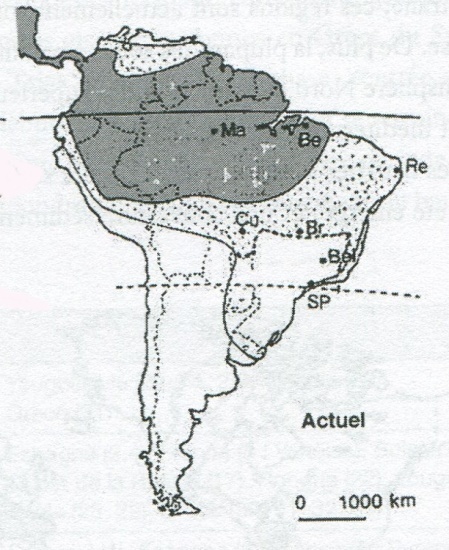 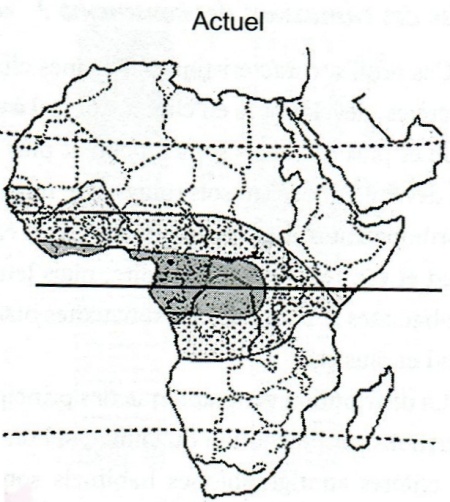 Fig.2 Position des latérites en Afrique.  (1) Domaine des bauxites et des latosols, (2) domaines des « cuirasses » ferrugineuses (D’après Y. Tardy et C. Roquin, Dérive des continents. Paléoclimats et altérations tropicales (in French). Editions BRGM, BP 6009, 45060 Orleans cedex 2, 1998.) 
Fig.3 Positions des latérites en Amérique du Sud. En grisé : bauxite; en pointillé : latosols rouges. (D’après Y. Tardy et C. Roquin, ibid).
Les sols latéritiques sont en général des sols peu fertiles, car lessivés de tous leurs nutriments.
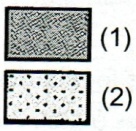 Amélioration de la fertilité des sols
96
29) Annexe : glossaire (suite)

Limon : En géologie et en pédologie, un limon est une formation sédimentaire dont la taille des grains est intermédiaire entre les argiles et les sables (entre environ 2 et 50 micromètres, les limites précises peuvent varier quelque peu suivant les laboratoires). Un dépôt majoritairement limoneux peut être qualifié de limon. Les limons caractérisent les dépôts éoliens de lœss et sont fréquents dans des dépôts alluviaux. Dans ce dernier cas, ils ont un intérêt majeur pour le renouvellement de la fertilité des sols et donc pour leur exploitation agricole.
Lœss ou loess : roche sédimentaire détritique, en général une terre meuble, fertile, formée par l'accumulation de limons issus de l'érosion éolienne (déflation) (d’origine éolienne), dans les régions désertiques et périglaciaires. Le lœss est formé principalement de silice (quartz détritique) et de carbonate de calcium (Ca CO3). Il contient, en proportion moindre, des feldspaths, de la biotite (deux minéraux qui, avec le quartz, entrent dans la composition des sables) et des argiles, souvent de la kaolinite (ces argiles pouvant êtres agglomérées et former des grains de limon fin).  Il sont, en général, très fertiles (riches).
Autre définition ; Dépôts éolien beige-jaune clair, très poreux, pulvérulents, formé de quartz, avec des traces de feldspath et d’argile, dont le diamètre des grains varie entre 20 et 40 µm. Il est presque toujours calcitisé secondairement. Il affleure sur environ 10 % de la surface des continents (voir figure ci-dessous), sous la forme de placages dont l’épaisseur est généralement d’ordre métrique à décamétrique. Ce sont un témoin des froids secs (ils sont nés dans un contexte semi-désertique froid).
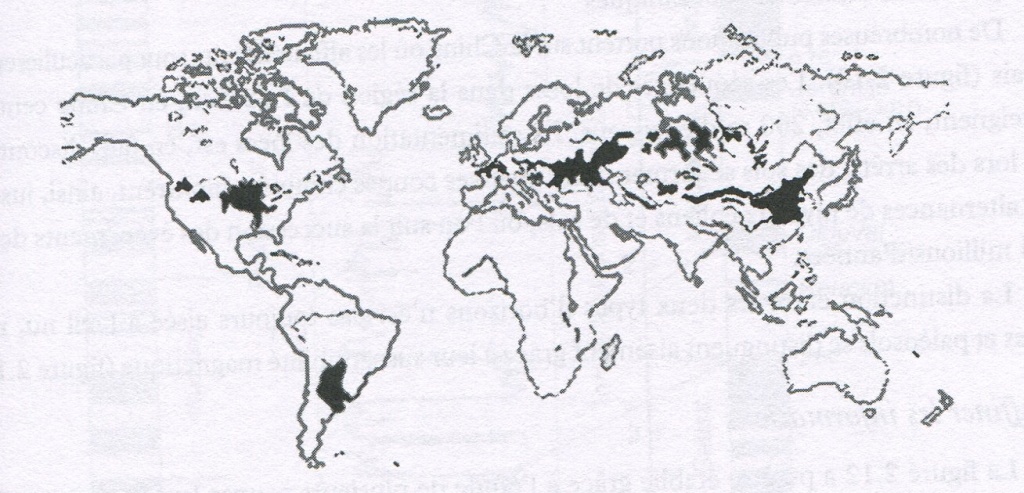 Fig. 1. Les loess sont bien localisés dans le monde. Dans l’hémisphère Nord, ils se trouvent à des latitudes de l’ordre de 30 à 50°. (D’après Heller et Evans, Loess magnetism, Rev. Geophys., 33, 211240, 1995).
Les loess sont des sols fertiles.
Amélioration de la fertilité des sols
97
29) Annexe : glossaire (suite)

Lombricompost (appelé aussi vermicompost) : amendement organique, entièrement naturel, issu de la transformation des fumiers de cheval et bovin ou de déchets organiques domestiques en lombricompost par des vers de terre des espèces Eisenia fetida ou Eisenia andreï. Le produit est inodore et tamisé. Son pH est de 7-8 (neutre à alcalin).
Lutte contre l’érosion: voir Erosion (lutte contre l’).

Macroporosité : porosité occupée par l’air après ressuyage du sol.
Marmorisation : dans un sol, répartition d’une coloration différente de celle de la masse, le long de fissures, de veines ou sous forme de tâches.
Marne : roche argilocalcaire tendre.
Matière organique du sol : ensemble des substances carbonées provenant des débris végétaux, des déjections et des cadavres d'animaux ainsi que des apports méthodiques de l'agriculteur -épandage de fumier, incorporation d'engrais organiques, en vue d’amélioré la qualité du sol. etc (Lawson, 1993).
Méso** : Moyen.
Mésophile : Qualitatif utilisé ici pour caractériser les conditions moyennes dans un gradient sécheresse – humidité.
Mésotrophe : Moyennement riche en éléments nutritifs, modérément acide et permettant une activité biologique moyenne.
Méthanisation : processus naturel biologique de dégradation de la matière organique en absence d'oxygène, grâce à l’action concertée de microorganismes. Voir compostage.
Météorisation : altération des roches par exposition aux agents atmosphériques (également dénommés "météores"). Le principal agent de météorisation physico-chimique est l’eau atmosphérique qui agit à la fois comme un réactif chimique, comme un vecteur de transmission d’autres réactifs (le transport de dioxyde de carbone par exemple), et comme un agent d’évacuation des produits libérés par la météorisation (solutés).
Micromorphologie : Etude des sols au travers de lames minces de sol (20 mm d’épaisseur) qui sont examinées au microscope avec ou sans lumière polarisée. Il est ainsi possible d’observer les structure fines sans perturber leurs organisations.
Microporosité : ensemble des vides de moins de 10 micromètres : capable de retenir l'eau et de restituer aux plante en partie.
Minéralisation : passage des substances organiques du sol à l’état minéral, sous l’action des microorganismes aboutissant à une simplification moléculaire ; la vitesse du phénomène dépend des conditions du milieu : température, humidité, aération, pH, conditions culturales, etc.
MO : matière organique.
Amélioration de la fertilité des sols
98
29) Annexe : glossaire (suite)

Morphologie : Description et analyse du relief terrestre actuel et ancien pour étudier son passé et son devenir, en prenant en compte les énergies qui ont permis les mises en place des diverses formes morphologiques et en dégageant les principaux agents qui en sont la cause de son évolution.
Mouillère : Terre humide ou marécageuse due à une circulation d’eau libre dans la couverture pédologique et occupant toute la porosité d’un horizon de surface. Cette eau émerge temporairement, le plus souvent, ou d’une manière permanente. Quand la parcelle ayant des mouillères est cultivée, on draine les mouillères. Les méthodes varient avec l’origine et la dynamique de la mouillère. On peut capter la « source », ou aménager une galerie drainante et des drains pour intercepter les écoulements préférentiels qu’il faut rechercher.
Mulch : Voir Paillage. Opération consistant à recouvrir le sol, au pied des plantes cultivées, avec des matières végétales opaques mais laissant passer l’air et l’eau. Cette pratique protège la structure de la terre et limite les pertes d’eau et la croissance des mauvaises herbes. 
Mulch lithique : Historiquement, certaines cultures situées dans des zones semi-désertiques (Ile de Paques, Néguev, Pérou, Sud-ouest américain) ont utilisé la technique du "mulch lithique", qui consistait à ajouter des graviers à la couche superficielle de la terre cultivée. Cela permet de réduire l'évaporation d'eau due au soleil et au vent, diminue le ruissellement des pluies et réduit les variations de températures (moins chaud durant la journée, plus chaud la nuit). Certaines pierres peuvent même avoir un effet fertilisant, par diffusion lente de sels minéraux. Des expériences modernes effectuées dans le sud-ouest américain à partir des plantes utilisées dans la civilisation Anasazi ont montré que les rendements étaient nettement améliorés par cette technique1. Ce type de mulch permet de consacrer toute l'eau disponible à la plante. Dans un paillis organique, le paillis absorbe une quantité plus ou moins importante de l'eau disponible. C’est une technique harassante.
Sur l’île de Pâques où l’on utilisait le mulch lithique, on ajoutait au sol des pierres sur une profondeur d’environ 30 cm, qui étaient soit prélevées sur des affleurements rocheux environnants soit obtenues en creusant jusqu’au substratum rocheux pour briser les roches qui les composaient.

Nappe perchée: eau interstitielle saturant une couche interne du sol pendant des périodes plus ou moins longues, située à une profondeur variable et surmontant une couche peu perméable.
Amélioration de la fertilité des sols
99
29) Annexe : glossaire (suite)

Orogenèse : terme scientifique désignant les mécanismes de formation des montagnes (par extension ou compression des plaques tectoniques).
Oxisol : sol des régions tropicales et subtropicales, apparaissant dans les forêts tropicales, par 15-25 degrés nord et sud de l'équateur. Certains oxisols ont déjà été classés comme sols latéritiques. Ils sont composés d'un mélange de quartz, de kaolin, d'oxydes (Fer ...) et de matière organique. La plupart de ces sols sont caractérisés par une fertilité extrêmement faible. La plupart des éléments nutritifs dans les écosystèmes oxisol sont contenues dans la végétation permanente et matière végétale en décomposition. Les oxisols occupent ~ 7,5% de la superficie des terres mondiales (voir aussi latérite).

Paillage : action qui consiste à disposer de la paille sur le sol, autour du pied de l'arbre, afin d'éviter le développement des mauvaises herbes, retenir l'humidité du sol et protéger des fortes gelées.
Paléosol : a) Sol qui s'est constitué à des époques où la végétation et les conditions climatiques étaient différentes de ce qu'elles sont aujourd'hui. b) Sol constitué à des époques géologiques anciennes, recouvert ou encore visible. c) Sol formé anciennement dont il reste tout ou partie des horizons, ce qui permet d’en définir la pédogenèse. 
Pédogénèse : a) processus de formation et d’évolution (de transformation) d’un sol. b) processus d’évolution des sols sous l’action des facteurs climatiques et biologiques.
Les facteurs de différenciation de la couverture pédologique sont : 1) les formations superficielles et le matériau dans lesquels la pédogenèse se développe, 2) le relief et la géomorphologie, 3) la végétation, la faune et les diverses actions de l’homme sur elle, 4) l’énergie apportée au système principalement par : le soleil (chaleur), la terre (la gravité) et l’atmosphère (les apports d’eau et de particules), 5) la durée d’évolution. En fonction du temps, et de ces facteurs se différencient les horizons qui vont intervenir dans l’évolution de la couverture pédologique, dans les flux d’eau et de particules en constituant, en particulier des écrans ou des transferts privilégiés.
Pédologie (du grec Pedon, sol) : a) est avec l'édaphologie (ou agrologie), une des deux branches principales de la science des sols, de leur formation et de leur évolution. C'est une discipline qui s'appuie sur l'étude des réactions réciproques entre les différentes phases (liquide, gazeuse, solide) composant le sol. On y étudie aussi l’influence des êtres vivants sur les sols (voir édaphique). b) Science qui étudie les sols et les horizons dans leurs relations réciproques (c’est à dire la couverture pédologique), ainsi que leurs caractères physiques, chimiques, hydriques, biologiques en lien avec leur position dans le paysage.
Pédologue : Personne dont le travail ou les études portent sur les sols et la couverture pédologique.
Amélioration de la fertilité des sols
100
29) Annexe : glossaire (suite)

Pelosols : Ce sont des sols très riches en argiles, et comportant beaucoup de limons fins, qui sont peu différenciés de la roche mère. En été apparaissent des fissures profondes et larges, qui se referment en période humide ; les horizons de surface s’engorgent et l’horizon Sp devient imperméable. Les labours provoquent une prise en masse en période humide de l’horizon travaillé, et une tendance à durcir après évaporation. Ces sols sont donc difficiles à travailler.
Percolation : Ecoulement dans les fissures, les galeries d’animaux, les pores les plus grands, de l’eau dans la couverture pédologique, sous l’effet de la gravité. Il s’agit d’une eau qui passe rapidement, soit parce que la couverture pédologique est très perméable (texture et surtout structure favorables), soit parce qu’étant saturée, les forces de liaison n’interviennent pas.
Pergélisol (en anglais : permafrost, en russe : вечная мерзлота, vetchnaïa merzlota) : sous-sol gelé en permanence, au moins pendant deux an.
Périglaciaire : Régions, entourant les zones glaciaires, dans lesquelles la couverture pédologique est dégelée durant une période de l’année. La partie toujours gelée s’appelle le pergélisol (ou permafrost). Dans la partie dégelée en été, se développent les CRYOSOLS qui se caractérisent par : 1/ une ségrégation de la glace en lentilles ou en réseaux réticulés, 2/une agrégation lamellaire du matériau, 3/ une gélifraction : désagrégation du matériau en lien avec la glace, la présence de sols, les matière organiques, 4/ un lessivage des particules inférieures à 50 mm, 5/ un engorgement printanier, 6/ l’apparition de fentes de retrait.
Permafrost : voir Pergélisol. 
Permaculture : terme provenant de l’expression anglaise « permanent agriculture », sous-entendant des méthodes culturales permettant aux terres de maintenir leur fertilité naturelle … i.e. par des moyens naturels (voir culture intercalaire et culture associée).
Perméabilité : C’est une propriété de la couverture pédologique à être traversée plus ou moins facilement par l’eau. On peut l’évaluer par un volume d’eau circulante par unité de terre traversée par ce liquide. On utilise souvent un coefficient de perméabilité K, reposant sur la loi de Darcy relative à l’écoulement de l’eau dans une colonne de sable. K est mesuré en cm/h. Sont considérées comme imperméables les terres ayant un K= 0,01 à 0,036 et très perméables celles ayant un K=100 à 360. Il existe plusieurs méthodes et test de terrain pour évaluer K (méthodes Müntz, Bürger, Porchet, Vergière, etc.) qui consistent à mesurer la quantité d’eau qui s’infiltre dans une terre ressuyée. Les terres peuvent être imperméables car leur texture est argileuse, ou parce qu’il existe un écran à la descente des eaux (semelle de labour, horizon argileux, horizon placique, etc.). Il peut ainsi se produire une hydromorphie de surface, qui ne dure pas forcément tout l’année, c’est le cas de certaines nappes perchées. Certaines terres imperméables peuvent être améliorées par amendement calcaire ou/et humifère, d’autres par drainage.
Amélioration de la fertilité des sols
101
29) Annexe : glossaire (suite)

-phile** : qui aime, favorisé par.
Pouzzolane : roche naturelle constituée par des scories (projections) volcaniques basaltiques ou de composition proche, ayant une structure alvéolaire. Elle est généralement rouge ou noire, avec toutes les teintes intermédiaires, exceptionnellement grise.
Elle sert dans la composition du substrat[3] de certaines cultures, assurant un bon drainage au niveau racinaire.
Podzolisation : a) Formation d’un podzol, par la destruction des argiles par des acides organiques. b) processus de pédogénèse consistant en la destruction des aluminosilicates, sous l’influence des acides organiques, avec libération de l’aluminium à l’état d’ions et d’hydrates, et donnant naissance aux podzols.
Podzosol ou podzol : type de sol au pH très acide, lessivé dans sa partie supérieure, infertile pour l'agriculture. Ce sont des sols où l'horizon B est composé d'une accumulation de matières organiques (acides fulviques, principalement), appauvri en fer et aluminium, plutôt siliceux. Le mot est d'origine russe et signifie « cendré », couleur de l'horizon Ahe. C'est un sol des régions froides et humides, on le retrouve notamment sous les Taïgas, il accompagne également - mais plus rarement - certaines forêts tempérées de conifères. Ce sol occupe près de 4% des terres émergées (et non gelées). Voir aussi Tourbe.
Point de flétrissement : c’est lorsque le sol a puisé toute l'eau utilisée par les plantes
Poquet : trou dans lequel on dépose plusieurs graines (voir zaï).
Potentiel hydrique : quantité d'énergie qu'il faut fournir pour libérer de l'eau retenue dans le sol.
Pouvoir absorbant: faculté que présente un sol de fixer sur le complexe absorbant, les cations dissous dans la solution du sol.
Pouvoir tampon : aptitude d’une solution à s’opposer aux variations de pH lors de l’addition d’un acide ou d’une base.
Pouvoir tampon du sol : aptitude d’un sol à s’opposer aux brusques variations de pH (PASQUIER); il est fonction de la valeur de la CEC; faible en sol sableux, il est élevé en sol argileux ou humifère.
Pralinage : action qui consiste, avant la plantation, à enduire les racines d'un arbre d'un mélange qui va former une gangue et éviter le dessèchement.
Profil (d'un sol) : Il s’agit d’une séquence d’informations concernant un solum, ordonnée de haut en bas. Ces informations sont relatives à des caractères visuels (profil structural), ou analytiques (profil calcaire, profil hydrique, etc..) ou à des entités synthétiques (profil cultural, profil d’altération,...). Le lieu où sont effectuées les observations est un site d’observation. La succession d’horizons conceptuel est un solum conceptuel (voir solum).
Produits phytosanitaires : destinés à soigner les végétaux (soigner des maladies …).
Amélioration de la fertilité des sols
102
29) Annexe : glossaire (suite)

Purin : a) déchet liquide produit par les élevages d'animaux domestiques. Il est constitué principalement d'urines complétées éventuellement de la phase liquide s'écoulant d'un tas de fumier. b) en agriculture biologique, produits issus de la macération, de l'infusion ou de la décoction de certains végétaux. Ces purins peuvent servir, selon leur stade de maturation et le végétal utilisé, d'insecticides, de fongicides (lutte biologique), d'engrais ou d'activateur de compost[1]. Exemple, le purin d’ortie, servant d’insecticide et de fertilisant.

Rapport carbone-azote : rapport de la teneur en carbone organique à celle de l’azote total, indiquant le degré d’humification d’une matière organique, d’un type d’humus, d’un horizon, ou d’un sol ; il constitue un indice global de qualité de l’humus (terre de culture où l’humification est satisfaisante : 10 - 12).
Ressuyé : Etat d’une couverture pédologique ou d’une terre, dont l’eau excédentaire a été drainée (il n’y a plus d’eau gravitaire) après un engorgement maximum. Cet état peut être équivalent à la mesure, au laboratoire, de l’humidité équivalente.
Rhizosphère : Partie de la couverture pédologique correspondant au volume dans lequel les interactions racines - micro-organismes (bactéries, champignons, mycorhizes, etc.)sont importantes qualitativement et quantitativement.
Roche-mère : On parle de roche-mère uniquement lorsque la roche sous-jacente à la couverture pédologique constitue le matériau dans lequel s’est développé le sol, par altération physique et chimique de cette roche.
RUM : capacité de rétention en eau libre du sol.
Amélioration de la fertilité des sols
103
29) Annexe : glossaire (suite)

Salinisation : Processus d’enrichissement de la couverture pédologique par des sels solubles. On a alors des horizons saliques Sa dont la structure n’est pas dégradée et qui ont des valeurs assez fortes en conductivité électrique. Les solums de SALISOLS (sols salés) se situent dans les régions côtières (apport du sel par la mer) ou dans les régions arides ou semi-arides avec une forte évaporation qui conduit à une concentrations des sels.
Saturation : état d’une solution qui ne peut plus dissoudre une quantité supplémentaire d’une substance; état d’un sol dont la porosité est entièrement occupée par l’eau.
Sapropel /sapropèle : Sédiment limoneux qui se trouve au fond de l’eau, d’origine largement organique.
Sédiment : a) Dépôt naturel formé par les eaux, le vent, etc. b) Dépôt laissé par la glace, le vent ou l'eau. C) Matière solide minérale et organique, déposant au fond de l'eau, par sédimentation, quand les conditions hydrologiques ne la maintiennent plus en suspension dans la couche d'eau. Les alluvions, les limons, etc., sont des sédiments. Accumulation par dépôt de particules de taille variable ayant subi, indépendamment les unes des autres un transport, ou provenant de la précipitation des minéraux d'un liquide. Ces matériaux proviennent soit de l'érosion de roches anciennes, soit résultent d'une activité biologique (accumulation de coquilles). Après avoir été transportés et déposés, les sédiments gorgés d'eau subissent des transformations ou diagenèses, sous l'effet du poids des épaisseurs accumulées au dessus, ils perdent alors leur eau, les particules se lient entre elles, le sédiment meuble devient une roche sédimentaire dure. 
Source : http://www.aquaportail.com/definition-5915-sediment.html 
Semer : Répandre de la graine ou du grain sur une terre préparée, afin de les faire produire et multiplier. 
Semis direct : technique culturale simplifiée utilisée en agriculture ou en sylviculture basée sur l'introduction directe de la graine dans le sol, sans passer par le labour dans le cas de l'agriculture, ni par la mise en culture en pépinière dans le cas de la sylviculture. 
Semis direct sous couverture végétale permanente : technique culturale basé sur un non-labour du sol, la conservation des résidus de récolte _ servant de couche couvre-sol conservant l’humidité _ et l’implantation de couverts végétaux entre deux cycles de culture (ce couvert végétal sera ensuite fauché pour servir de mulch ou palli). C’est un système conservatoire de gestion des sols et des cultures, dans lequel la semence est placée directement dans le sol qui n’est jamais travaillé. Seul un petit trou ou un sillon est ouvert, de profondeur et de largeur suffisantes, avec des outils spécialement conçus à cet effet, pour garantir une bonne couverture et un bon contact de la semence avec le sol. Aucune autre préparation du sol n’est effectuée et l’élimination des mauvaises herbes, avant et après le semis, est faite avec des herbicides les moins polluants possibles pour le sol qui doit toujours rester couvert ou par arrachage manuel. Un paillis suffisamment épais et couvrant évite le développement des mauvaises herbes.
Amélioration de la fertilité des sols
104
29) Annexe : glossaire (suite)

Sol : a) Surface sur laquelle on se tient. b) Partie superficielle de la terre. c) Terrain considéré par rapport à sa nature, à sa production. d) En agriculture, c’est la couche la plus superficielle de l'écorce terrestre, qui s'est transformée lentement par la dégradation sous l'action des agents atmosphériques, de la végétation et de l'homme et qui peut server de support et de source de nutriments aux plantes. Le sol est le support essentiel à la majeure partie de la production agricole dans le monde. 
Sa composition est souvent complexe : selon les types de sols, on y trouve de la silice, des carbonates, des sels minéraux, de la matière organique (MO) … Sa dégradation _ par l’érosion, le ruissellement etc. _ est souvent irréversible, à moins de reconstituer totalement le sol disparu (techniques de reconstitution des sols dégradés plus ou moins complexes). 
Solum : Tranche verticale d’une couverture pédologique observable dans une fosse ou une tranchée (voir figure A). On y intègre une épaisseur suffisante de la roche sous-jacente pour en permettre la caractérisation. Les dimensions du solum sont de quelques dm de largeur, quelques cm d’épaisseur et de quelques cm à plusieurs m de profondeur. Selon les normes ISO 11259 et NF X31-003 on étudie un solum entre autre par une « Description des propriétés de la couverture pédologique visible dans une fosse ou sur une coupe, et de son environnement en utilisant pour les décrire un système ou une terminologie spécifique ». On peut représenter schématiquement les solums et leurs horizons (voir figure C). L’épisolum est l’ensemble des horizons supérieurs d’un solum contenant de la matière organique et dont l’organisation est sous la dépendance essentielle de l’activité biologique.
Sondage : Pénétration verticale dans la couverture pédologique avec enlèvement de matériau (sol, roche) à l’aide d’un outil creux, le plus souvent en forme de tube (tarière). Classiquement on étudie la couverture pédologique avec dix fois plus de sondages que de fosses pour établir une carte pédologique (voir carottier et tarière).
Sous-solage : technique agricole permettant de redonner de la perméabilité au sol en améliorant le drainage naturel et la circulation capillaire horizontale de l'eau sur les sols labourés. Il permet de lutter contre les semelles de labour (lissage et compactage du fond du labour, exacerbé par un travail en condition trop humide ou par une charrue usée).
Stabilité structurale: intensité de la résistance opposée par les agrégats d’un sol aux agents qui tendent à les détruire (pluie, tassement, etc.).
Structure (pédologie) : Ensemble d’agrégats, organisés spatialement entre eux dans un horizon ou une partie d’un horizon. On définit les types de structure à partir de leur forme, ainsi que de leur taille et de la netteté du développement. On donne les tailles des structures en mesurant, en cm, le diamètre moyen, ou la largeur ou l’épaisseur.
Amélioration de la fertilité des sols
105
29) Annexe : glossaire (suite)

Stratification (géologique) : Arrangement des matériaux géologiques par couches dans les terrains sédimentaires.
Stratigraphie : discipline des sciences de la Terre ayant pour objet l’étude des couches sédimentaires qui se sont déposées à la surface de la Terre (c’est à dire la succession des différentes couches géologiques ou strates). 
Il s'agit d'une approche intégrée, en ce que des résultats apportés par la géochimie, la paléontologie, la pétrographie, l'astronomie... sont réunis et exploités à travers différentes méthodes : biostratigraphie, chimiostratigraphie, lithostratigraphie, magnétostratigraphie, cyclostratigraphie... 
Substrat : a) matériaux (en général organique, tel que le terreau …) permettant la fixation des racines d'une plante (synonyme de support de culture en horticulture). b) matériaux servant de support.
Surrection :  soulèvement progressif d'une portion de l'écorce terrestre (exemple, surrection des Alpes).

Tarière : en pédologie, outil permettant de percer le sol, pour en sortir des échantillons à fins d'analyses pédologiques (voir aussi carottier).
Taux de saturation: rapport, exprimé en %, de la quantité S d’ions (en meq/100g) adsorbés sur le complexe argilo-humique sur la quantité T d’ions métalliques susceptibles de l’être ; la différence T-S représente principalement les ions H+ et Al3+, responsables de l’acidité du sol.
Tectonique : étude des structures géologiques d'échelle kilométrique et plus, telles les chaînes de montagnes ou les bassins sédimentaires, et des mécanismes qui en sont responsables. Cette discipline est directement rattachée à la tectonique des plaques.
Tectonique des plaques : ensemble des mouvements et des dislocations agissant sur les plaques plus ou moins rigides qui constituent la surface de la terre appelée lithosphère.
Terre (dite) de bruyère : Terre acide et pauvre, sableuse que l'on prélève en forêt, à des endroits favorables au développement de la bruyère, et que l'on utilise pour la culture de plantes calcifuges et acidophiles.  Suivant les cas, la terre de bruyère peut être à prédominance siliceuse, humifère ou tourbeuse.
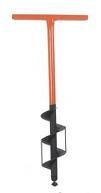 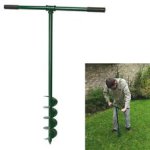 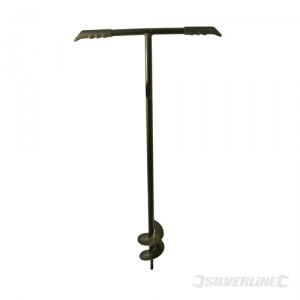 Tarière manuelle →
Amélioration de la fertilité des sols
106
29) Annexe : glossaire (suite)

Terra rossa : FERSIALSOL dont le matériau est des argiles de décarbonatation issues de calcaires durs. Ces argiles subissent une rubéfaction, déshydratation des sels de fer. On les trouve dans les régions à climat très contrasté, en particulier dans les régions méditerranéennes. Dans certains cas, s’étant formés anciennement, ils peuvent servir de matériaux pour la pédogenèse actuelle, donnant lieu à des paléosols.
Terra preta (Terre noire en portugais) : sol anthropogénique (c'est-à-dire d'origine humaine) d'une fertilité exceptionnelle due à des concentrations particulièrement élevées en charbon de bois, matière organique et nutriments tels que azote, phosphore, potassium, et calcium. 
Terre végétale : voir Humus.
Terreau : support de culture naturel formé de terre végétale enrichie de produits de décomposition (fumier et débris de végétaux décomposés). 
Le terreau doit avoir une porosité en air et en eau permettant à la fois l’ancrage des organes absorbants des plantes et leur contact avec les solutions nécessaires à leur croissance (engrais)[1]. Il doit aussi permettre un bon drainage, ce qui est rarement le cas des terreaux commerciaux auxquels il faut donc souvent ajouter du sable de granulométrie moyenne (2 à 3 mm). 
La norme NF U 44-551 définit six dénominations en fonction du pH, de la teneur en matière organique et du rapport entre teneur en matière organique et teneur en azote (MO/N). Il s’agit de terreau, de terre de bruyère, de tourbière, de tourbe et de substrat végétal non fermenté (paille fraîche, sphagnum, racines, écorces).
Terroir : Le terroir est la résultante de la combinaison de facteurs du milieu (biologiques, minéral, hydrique et énergétique) et du comportement des hommes (individu, groupe social, s’exprimant par des aspects juridiques et politiques, économiques) à son égard durant les années et les siècles. Le terroir influe sur l’homme, le façonne, car celui-ci doit s’adapter aux contraintes de milieu du terroir. L’homme en retour, façonne le terroir pour l’adapter à ses besoins à une production spécifique (label terroir). Par ces adaptations dues aux contraintes du milieu et de l’homme il se dégage divers aspects culturels et des modifications sur l’étendue du terroir. Pour cette raison les limites d’un terroir, variables dans la durée, sont souvent difficiles à tracer d’une manière rationnelle.
Texture (pédologie) : selon la Norme ISO 11259, la texture, déterminée au champ pour chaque horizon par essai tactile et en fonction de caractéristiques visibles, permet de caractériser le comportement de l’horizon, entre autres vis-à-vis des travaux aratoires, et de la circulation de l’eau ou de l’implantation des racines, etc.. La texture permet d’émettre des conclusions quant aux propriétés des horizons. Elle se différencie donc de l’analyse granulométrique qui s’effectue au laboratoire dans des conditions normalisées, et qui détruit les agrégats, la matière organique, les carbonates et les divers ciments.
Toilette sèche : aussi appelées toilettes à compost, toilettes à litière (sèche) ou TLB (Toilettes à Litière Biomaîtrisée) : a) toilettes n'utilisant pas d'eau, avec lesquelles il est possible de récupérer les excréments pour en faire du compost ou de la biométhanisation. b) toilette dont on récolte les fesses et l’urine humaines, utilisées à des fins de fertilisation des sols.
Amélioration de la fertilité des sols
107
29) Annexe : glossaire (suite)

Tourbe : a) Ce terme présente des sens divers en géologie et écologie. En conséquence, en Pédologie on a retenu le terme de HISTOSOLS pour caractériser les sols se trouvant dans une tourbière. La tourbe, en tant que matériau peut servir pour améliorer les qualités physiques de certaines terres en en augmentant la réserve en eau. Elle sert aussi dans la composition de certains amendements. Elle est encore utilisée comme combustible, de qualité médiocre. b) humus _ apparaissant sur la forme d’une matière combustible en général noirâtre _ formé en conditions anaérobies dans un milieu humide et gorgé / saturé d'eau, suite à l'accumulation sur de longues périodes de temps de matière organique morte, essentiellement des végétaux. Son épaisseur peut atteindre plusieurs mètres. On distingue deux types de tourbe :
La tourbe acide (oligotrophe) _ la plus courante _ qui se forme dans les cuvettes où s'accumulent les eaux pauvres en calcium (d'origine atmosphérique). Le pH est fortement acide (entre 4 et 5) et le rapport C/N est de l'ordre de 40.
La tourbe calcique qui se forme dans les bas-fonds constamment saturés d'eau sur substrat calcaire, l'alimentation en eau provenant d'une nappe d'eau alimentée en permanence. Le pH est neutre (ou légèrement alcalin) et le rapport C/N inférieur à 30.
Tourbière : Gisement de tourbe. De nos jours, on exploite moins les tourbières. (voir HISTOSOLS).
Transect : Zone d’échantillonnage de forme linéaire ou allongée, choisie comme base pour étudier la couverture pédologique ou une caractéristique particulière du sol.
Transfert : Migration de substances en solution ou en suspension ou autre dans la couverture pédologique, causée par l’eau, l’air, les organismes du sol ou les activités de l’homme.

Xéro** : relatif à la sécheresse.

Zaï : technique d'intensification et de récupération des sols dégradés consistant à concentrer l'eau et les nutriment dans des poquets (voir poquet).
Zéolithe : Alumino-silicate hydraté. Minéral formées naturellement dans des eaux alcalines ou dans les sédiments, les zéolithes ont la propriété de gonfler sous l'effet de la chaleur. Chimiquement, elles s'hydratent et se déshydratent de façon réversible. Comme transporteur de potassium, certaines font office d'engrais pour l'agriculture. 
(source d’information sur les zéolithes : http://www.futura-sciences.com/fr/definition/t/chimie-2/d/zeolithe_4645).
Amélioration de la fertilité des sols
108
29) Annexe : glossaire (suite & fin)

Sources de ce lexique ou de ce glossaire pédologique :

Lexique de science de la vie et de la Terre : http://www.didier-pol.net/6LEXIQUE.html 
Lexique de pédologie : http://cmoi51100.free.fr/Foret/pdf+cours/Biologie/lexique_pedo.PDF 

Note : Le glossaire de pédologie de Michel Claude Girard (AgroParisTech) est bien plus fourni, http://138.102.82.2/cours/science-du-sol/glossaire-de-pedologie=article13.html
Amélioration de la fertilité des sols
109
30) Annexe :  bibliographie

a) Livres sur les techniques d’amélioration de la fertilité des sols et la pédologie :

La fertilisation azotée des légumes sous abris, Christiane Raynal , Serge Le Quillec , Dominique Grasselly, du Centre technique interprofessionnel des fruits et légumes (CTIFL), www.ctifl.fr 
BRF vous connaissez ?, Jacky Dupety, Bernard Bertrand, Éditions de Terran , 2007, 128p.
Les bois raméaux fragmentés, Eléa Asselineau et Gilles Domenech, Éditions du Rouergue.
Le sol, la terre et les champs: Pour retrouver une agriculture saine, Claude & Lydia Bourguignon, Sang de la Terre, 2008.
Les mycorhizes, la nouvelle révolution verte, J. André Fortin, Christian Plenchette, Yves Piché, Quae éditions, 2008. 
Parole de terre : Une initiation africaine, Pierre Rabhi, Albin Michel, 1996.
L'Analyse du sol et du végétal dans la conduite de la fertilisation : Le contrôle de la qualité des fruits, Jean Gagnard, Claire Huguet, Jean-Pierre Ryser, et Section régionale ouest paléarctique Organisation internationale de lutte biologique et intégrée contre les animaux et les plantes nuisibles, ACTA, 1988.

En anglais :

Advances in Agronomy, de Donald L., Ph. D. Sparks, Academic Press Inc, 2007.
Towards Holistic Agriculture - A Scientific Approach - R.W. Widdowson, Pergamon; 1st edition, 1987 (Ensemble de techniques intégrées. A vérifier).
Amélioration de la fertilité des sols
110
30) Annexe :  bibliographie (suite)

b) Ouvrages sur la pédologie

Le sol vivant : Bases de pédologie - Biologie des sols, Jean-Michel Gobat, Michel Aragno, et Willy Matthey, Presses Polytechniques et Universitaires Romandes, 2003.
Soil Classification: A Global Desk Reference, Hari Eswaran, etc., Robert J. Ahrens, et Thomas J., CRC Press, Boca Raton, 2002.
La pédologie. que sais-je ?, Aubert G. et Boulaire J., PUF, 1967.
Le monde secret du sol, Patricia Touyre, Delachaux & Niestlé, 2001.
Le Sol – Propriétés et fonctions, Raoul CALVET, Dunod : 
Tome 1: Constitution et structure, phénomènes aux interfaces.
Tome 2: Phénomènes physiques et chimiques.
Les pesticides dans le sol, Conséquences agronomiques et environnementales, Raoul CALVET, Éditions France Agricole. 
La science du sol. Bibliographie, lexique et dictionnaire pédologiques, Bernard Kayser, Annales de Géographie,  1959, Volume   68    Numéro   368    pp. 350-351.
 Petit lexique pédologique. Denis BAIZE, INRA Éditions.
 Guide des analyses en pédologie, Denis BAIZE, INRA Éditions.
Amélioration de la fertilité des sols
111
30) Annexe :  bibliographie (suite)

c) Ouvrages et articles sur la fertilisation ou dégradation des sols

BRABANT P., DARRACQ S., EGUE, K. et SIMONNEAUX V. 1996. Etat de dégradation des terres résultant des activités humaines (Notice explicative de la carte), ORSTOM, Paris, 1996, 57 p.
FAO 2000. Guidelines on integrated soil and Nutrient Management and conservation for Farmer Fields Schools, vol. AGL/MIS/27/2000, Land and plant Nutrition Management service and Land and Water Development Division, Rome, 164 p.
GROS, A. 1979. Engrais : Guide pratique de la fertilisation, La maison rustique, Paris, 7e édition, 542 p.
STEINER, K.G 1996. Causes de la dégradation des sols et approches pour la promotion d'une utilisation durable des sols (version française : GUENAT, D et LAURENT, F.), Acade, Bussigny, Suisse, 97 p. 
SAUTIER D., O'DEYE M., Bricas N., Faure J., MUCHNIK J., 1989. Mil, Sorgho :    Techniques et alimentation au Sahel, Edition harmattan, Paris, 142 p. 
STRUIF-BONTKES, T, LAMBONI, D. et ANKOU, A. K. 2002. QUEFTS pour une fertilisation équilibrée. In : Atelier sur l'utilisation des modèles et des SIG en agriculture, 02-06 décembre 2002, Lomé. IFDC-Division Afrique, 2002, 3p.
Michel Mustin, Le compost : Gestion de la matière organique, Eds: François Dubusc, Paris, 1987
Le bois raméal et la pédogénèse: une influence agricole et forestière directe, par Gilles Lemieux, Professeur au Département de Sciences du Bois et de la Forêt, Faculté de foresterie et de géomatique, Groupe de Coordination sur les Bois Raméaux; et Alban Lapointe, Ministère de l'Énergie et des Ressources (Forêts), Québec.
Un Autre Jardin ou les Méthodes Jean Pain, Jean Pain, 1972.
"The Power of Duck - Integrated Rice and Duck Farming”, Takao Furuno, édition Tagari (Australie), 2001, toujours disponible en vente en ligne sur cette page http://www.tagari.com/store/12, au prix de $39.00 AUD (incl. GST) ou $35.45 AUD (excl. GST) (dollars australiens). Une méthode de fertilisation du riz avec des canards.
Amélioration de la fertilité des sols
112
30) Annexe :  bibliographie (suite)

d) Ouvrages sur l’érosion

Ecology of Soil Erosion in Ecosystems, David Pimentel & Nadia Kounang, Springer-Verlag, 1998.
World Soil Erosion and Conservation (Cambridge Studies in Applied Ecology and Resource Management), David Pimentel, Cambridge University Press, 1993.

e) Articles et revues

Articles de l’INRA dans Le Courrier de l'environnement de l'INRA : 

Cayrol J.C., Djian-Caporalino C., Panchaud-Mattei E., 08/1992. La lutte biologique contre les Nématodes phytoparasites. CC, 17, 31-44. (L). Laboratoire de Biologie des Invertébrés INRA, BP 2078, 06606 Antibes, http://www.inra.fr/dpenv/cayroc17.htm 
Pascal M., 1998. Lutte chimique, Campagnol terrestre, bavures et états d'âme : mise au point. CE, 35, 61-64. (L)
Ramousse R., Le Berre M., Giboulet O., 1999. La Marmotte alpine. CE, 36, 39-52. (L) 
Deprince Aline, 2003. La faune du sol, diversité, méthodes d'étude, fonctions et perspectives. CE, 49. 
http://www.inra.fr/dpenv/faunedusol.htm 
Bouché M., 1996. Lombricidés. CE, 30, 1-2. (L)
Geoffroy J.-J., 2001. Lithobius drescoi. CE, 44, 1-2. (L)
Guilbot R., 2003. Les bousiers. CE, 48, 1-2. (L)
Amélioration de la fertilité des sols
113
30) Annexe :  bibliographie (suite)

f) Sites web et doc web :

www.cirad.fr Centre de coopération internationale en recherche agronomique pour le développement, organisme scientifique spécialisé en agriculture des pays du sud.
www.agrireseau.qc.ca (voir rubriques Agriculture biologique, Agroenvironnement), www.agritechnique.com 
http://www.nlsd.fr/ non labour & semis direct.
www.afd.fr : AFD (Agence française de développement) : participe au financement du développement des pays pauvres. 
www.lesjardinsdebrf.com 
 www.inra.fr : INRA (Institut de recherche agronomique).
http://soco.jrc.ec.europa.eu 
http://eusoils.jrc.ec.europa.eu/projects/soil_atlas 
http://fr.wikipedia.org/wiki/R%C3%A9gression_et_d%C3%A9gradation_des_sols 
World Soil Resources : http://soils.usda.gov/use/worldsoils 
http://www.globalsoilmap.net/ 
http://www.fao.org/ag/agl/agll/wrb/wrbmaps/htm/soilres.htm
http://www.fao.org/nr/land/sols/soil/cartes-des-sols-brm/fr/ 
http://www.fao.org/nr/land/soils/maps/en/ 
World reference base for soil resources, FAO, 2006, http://www.fao.org/nr/land/sols/soil/documents-brm/fr/ 
System of Rice intensification (SRI) http://en.wikipedia.org/wiki/System_of_Rice_Intensification 
 Produire la Terra Preta : http://jardinons.wordpress.com/2008/03/15/terra-preta-comment-et-dans-quelle-condition-la-faire   et  http://terrapreta.bioenergylists.org/
Amélioration de la fertilité des sols
114
30) Annexe :  bibliographie (suite & fin)

f) Sites web et doc web (suite & fin) :

http://www.isric.org/UK/About+Soils/Introduction+to+Soils/Distribution.htm
http://www.isric.org/NR/exeres/545B0669-6743-402B-B79A-DBF57E9FA67F.htm  
http://www.soils.umn.edu 
http://www.soils.umn.edu/academics/classes/soil2125/doc/s5chp2.htm 
Soil Conservation Approaches (World Overview of Conservation Approaches and Technologies) :  http://www.wocat.net/databs.asp 
Semi direct (présentation) : www.vulgarisation.net/76.pdf 
Le semis direct sous mulch dans les petites exploitations du Sud-brésilien, http://www.fao.org/wairdocs/ilri/x5455b/x5455b10.htm 
Simple technologies for charcoal making / produire du charbon de bois (pour l’utiliser pour la technique de la terra preta (bio-charbon) _, http://www.fao.org/docrep/X5328e/x5328e00.HTM  
www.fao.org/docrep/T395F/T395F01.htm 
www.ihsi.ht 
www.marndr.gouv.ht 
www.usaid.org 
 Compostage, http://www.techno-science.net/?onglet=glossaire&definition=1079 
 compostage (Wikipedia), http://fr.wikipedia.org/wiki/Compostage_(biologie)
Amélioration de la fertilité des sols
115
31) Annexe : Associations, contacts et conseils (en France)

 LAMS: Laboratoire d‘Analyses Microbiologiques des Sols spécialisé dans la restauration de la biodiversité des sols de terroir. Conseils sur la gestion des sols : utilisation de BRF, semis direct sous couvert, travail du sol … 
5 Rue de Charmont, 21120 MAREY sur TILLE, France, Tel. 03.80.75.61.50, Fax. 03.80.75.60.96, Site : www.lams-21.com
 INRA, 147 rue de l'Université 75338 Paris Cedex 07 - tél : +33(0)1.42.75.90.00, www.inra.fr 
 AISS (Association internationale de la science du sol) 
 AFES (Association française pour l'étude des sols) 
 CIRAD, www.cirad.fr
Amélioration de la fertilité des sols
116
32) Annexe : Comparaison coûts labour et semis direct (évaluation)
Source : http://www.rhone-alpes.chambagri.fr/phytov3/pages/TCS_semisdirect.htm
Amélioration de la fertilité des sols
117
33) Annexe : Avantages-inconvénients du semis direct
Qualité de l'air
. Réduction des émissions de gaz à effet de serre
. Réduction de l'érosion éolienne
. Réduction de la pollution.
Qualité de l'eau
. Réduction des pertes en eau par érosion et ruissellement
. Diminution de la charge en sédiments, en éléments dissous et en débris
. Réducation de l'envasement des barrages et des structures hydrauliques.
Qualité du sol
. Amélioration de la structure du sol.
. Contrôle de l'érosion.
. Séquestration du carbone.
. Conservation de l'eau du sol.
. Aération et perméabilité du sol.
Non labour
Productivité
. Stabilité des décisions dans les opérations agricoles.
. Augmentation et stabilité des rendements.
. Amélioration de la productivité par unité de surface et de temps.
. Amélioration de la productivité par unité d'intrant
Fig. 1. : relation entre le système de non-labour et les composantes de l'environnement et la production.
Source : http://agriculture.ovh.org
118
Amélioration de la fertilité des sols
34) Annexe : liste substrats
Source : Tableau comparatif des substrats, R. Van Nerum, www.plantes-carnivores.com/fiches_techniques/substrats/substrat_comparatif.php
Amélioration de la fertilité des sols
119
Fin du diaporama.

En espérant que cet exposé vous aura intéressé et vous aidera.

Pour toute question à l’auteur de ce diaporama, contacter :

Benjamin LISAN
16 rue de la Fontaine du But, 75018 PARIS, France.
Tél. +(33).6.16.55.09.84
Email : benjamin.lisan2@aliceadsl.fr 

Pouvez retrouver ce document à télécharger sur ces sites :
http://benjamin.lisan.free.fr/developpementdurable/menuDevDurable.htm
www.developpementdurable.asso.st 
www.habiter-autrement.org au niveau de ce lien : Amelioration Fertilite Des Sols   (au format pdf-36 pages- Taille 2.474ko) :
http://www.habiter-autrement.org/31_sud-nord/contributions-31/AmeliorationFertiliteDesSols.pdf 
 www.projetsreforestation.co.nr 

Nous remercions M. Sébastien Laprévote, du LAMS, pour sa contribution à de document.